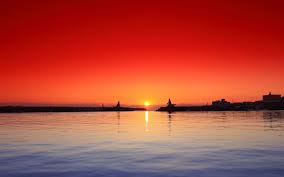 KHỞI ĐỘNG
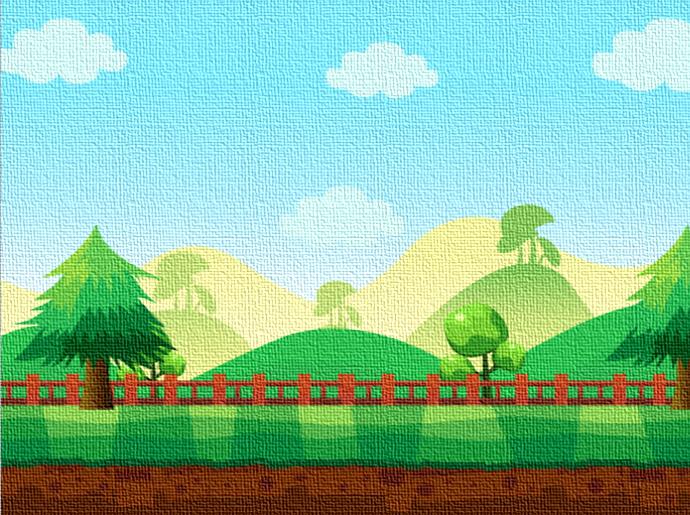 TRÒ CHƠI
 ĐÀO VÀNG
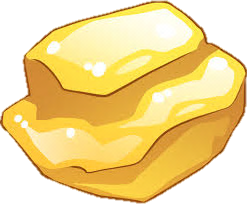 BẮT ĐẦU
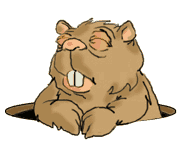 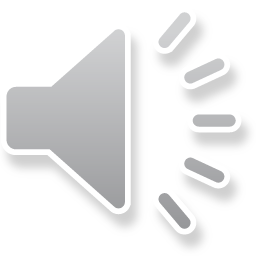 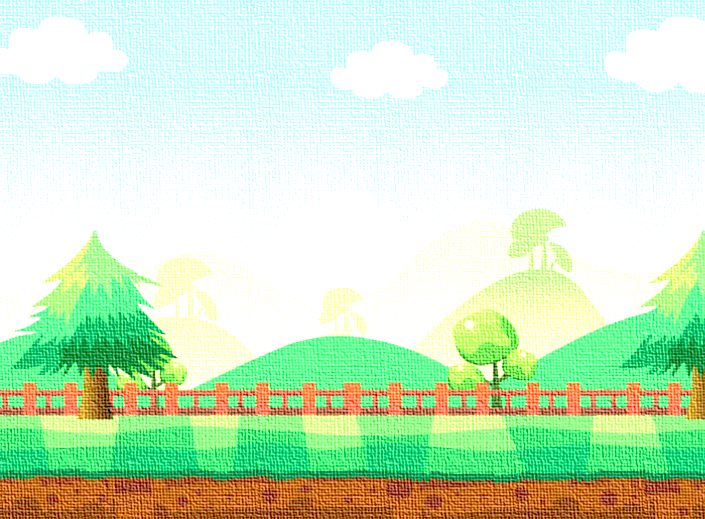 TRÒ CHƠI ĐÀO VÀNG
Luật chơi
Trên màn hình có 5 khối vàng, tương ứng với mỗi khối vàng là điểm đạt được. Bạn hãy chọn khối vàng cho mình, sau khi chọn nhấn chuột vào điểm số tương ứng để đến với câu hỏi và trả lời. Trả lời xong nhấn vào nhân vật để quay lại. Nếu trả lời đúng hãy nhấn vào khối vàng để nhận thưởng.
 Trong thời gian 5 giây bạn hãy suy nghĩ và đưa ra câu trả lời. Trả lời đúng bạn sẽ nhận được một phần quà, nếu trả lời sai quyền trả lời sẽ thuộc về bạn khác.
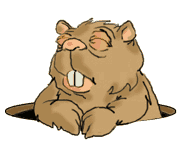 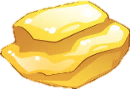 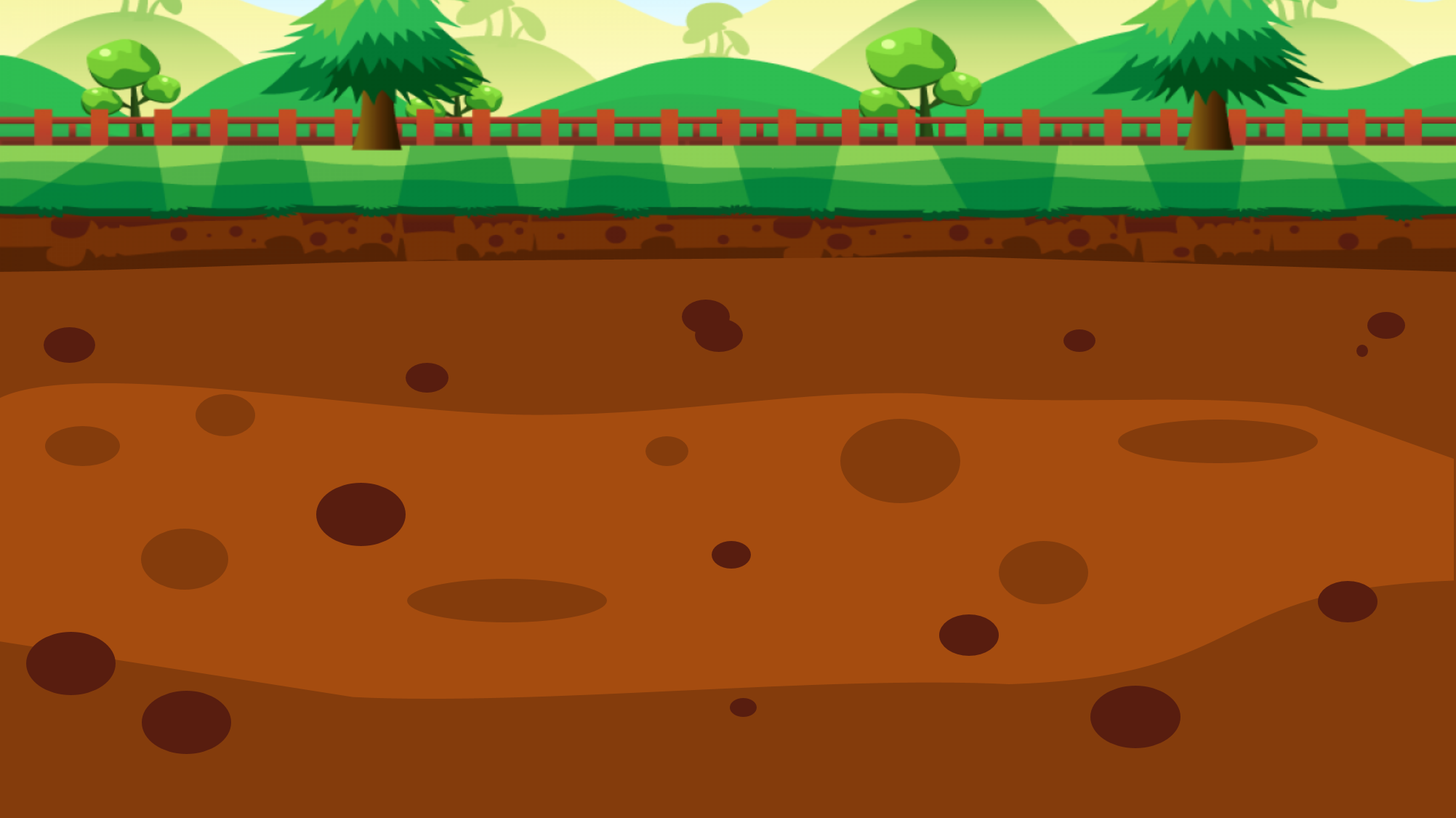 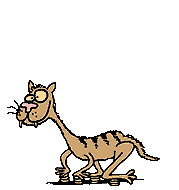 3
4
1
2
5
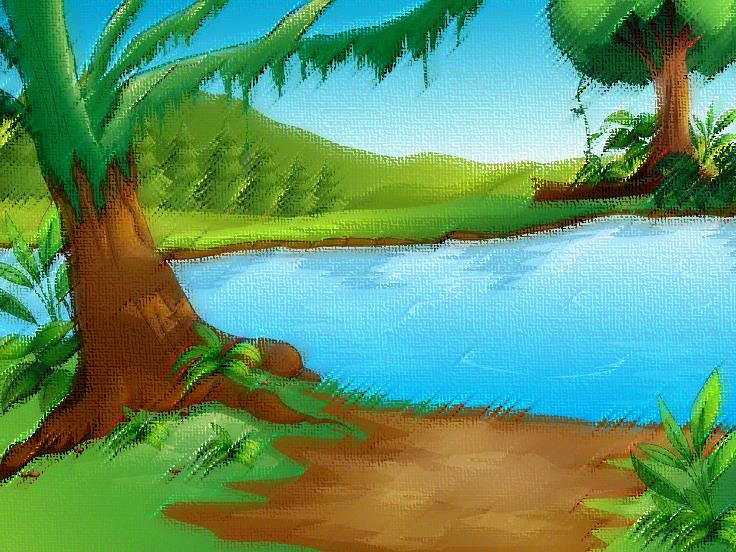 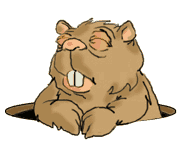 2
5
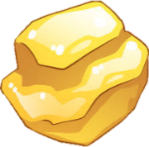 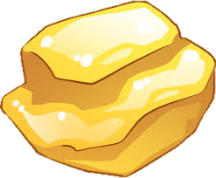 4
1
3
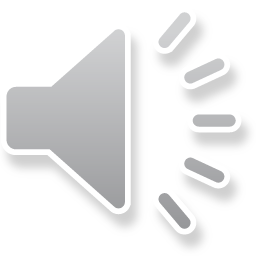 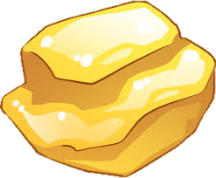 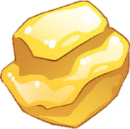 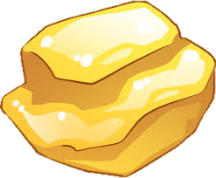 Kết thúc
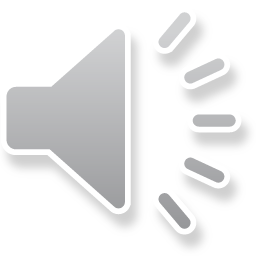 Câu hỏi 1: Bưu thiếp có hình dáng như thế nào?
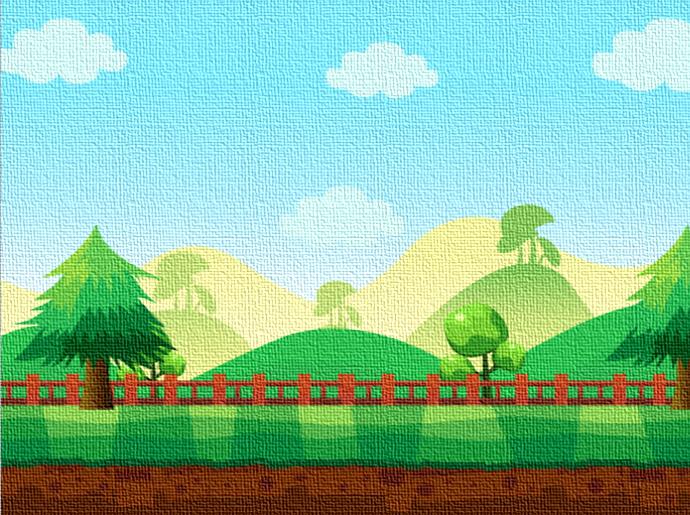 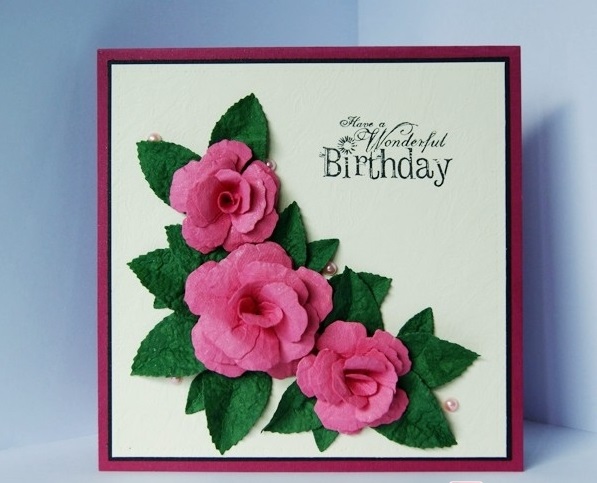 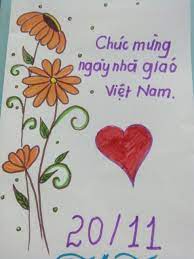 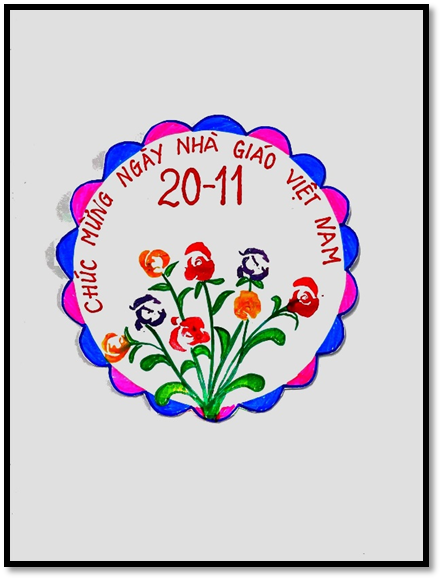 B. Hình chữ nhật
C. Hình tròn
A. Hình vuông
D. Các đáp án trên đều đúng
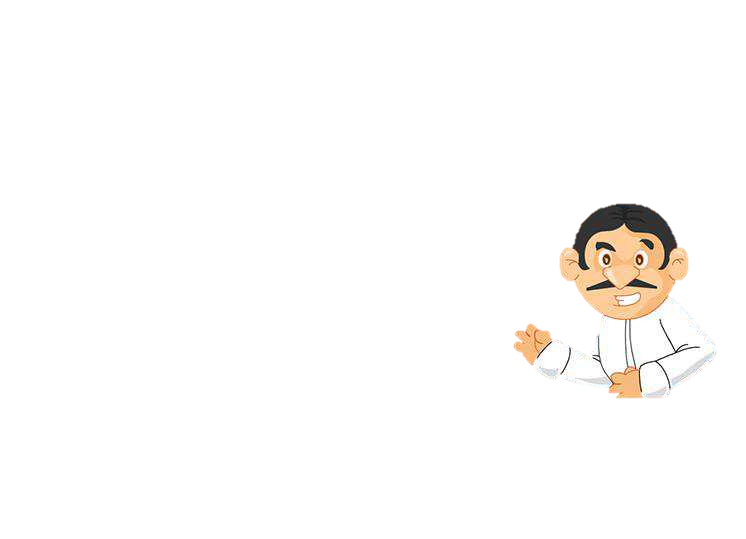 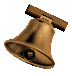 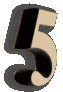 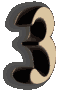 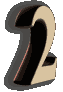 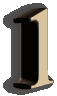 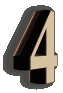 Câu hỏi 2: 
Thiệp chúc mừng có nội dung như thế nào?
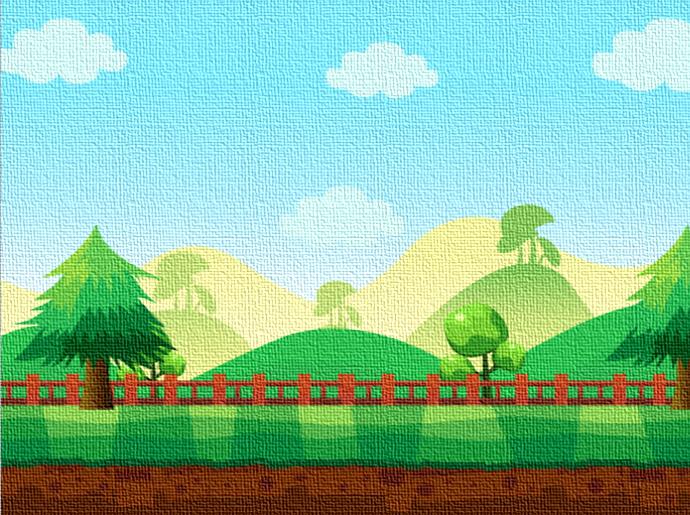 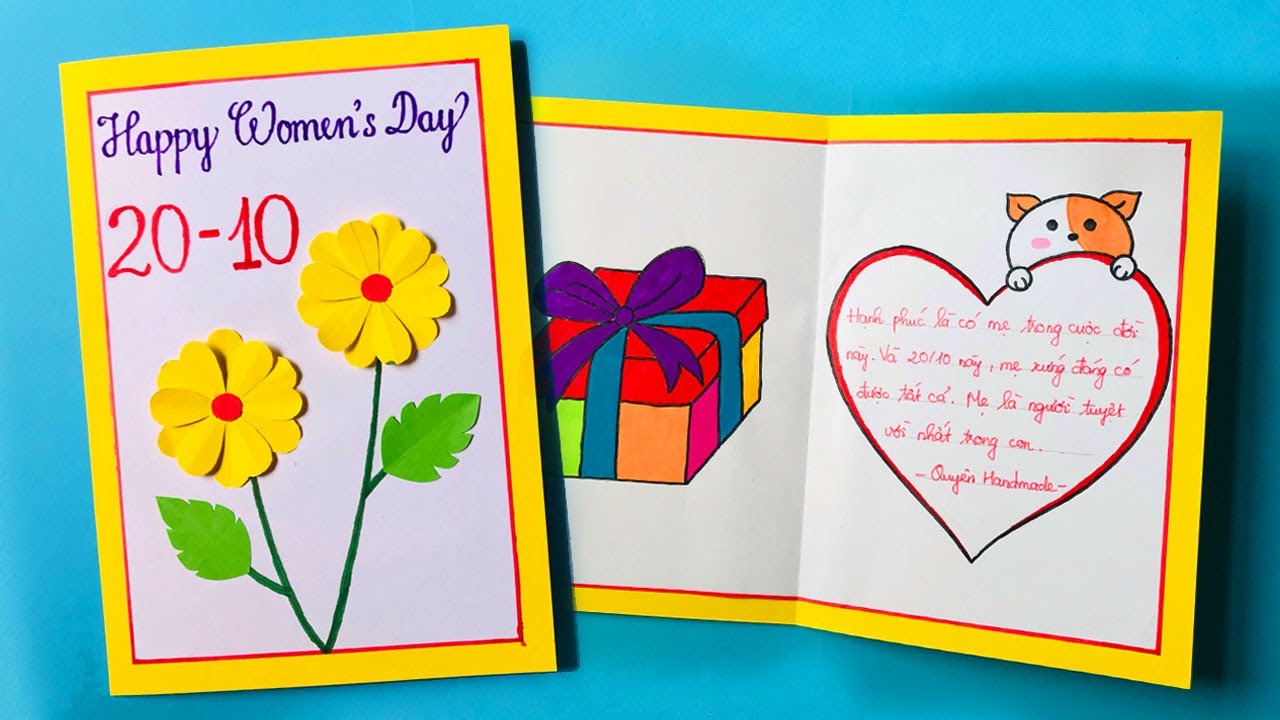 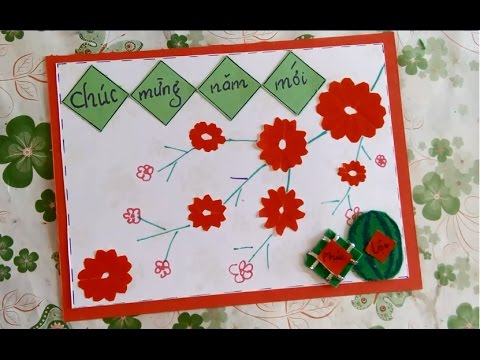 C. Phê bình
A. Cảm ơn
B. Chúc mừng
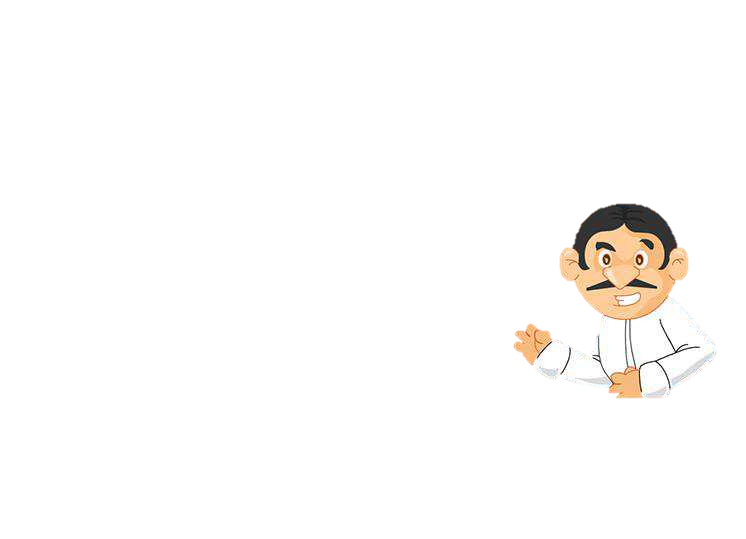 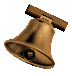 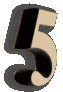 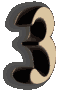 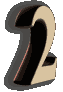 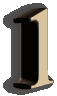 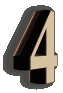 Câu hỏi 3: 
Thiệp chúc mừng có màu sắc đa dạng phong phú đúng hay sai?
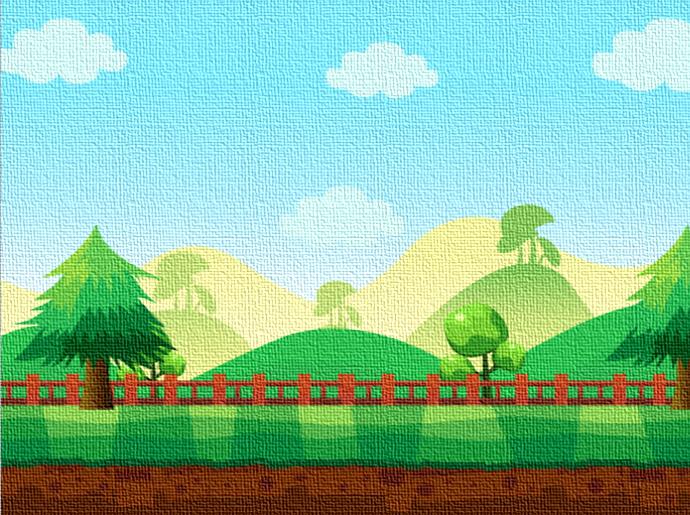 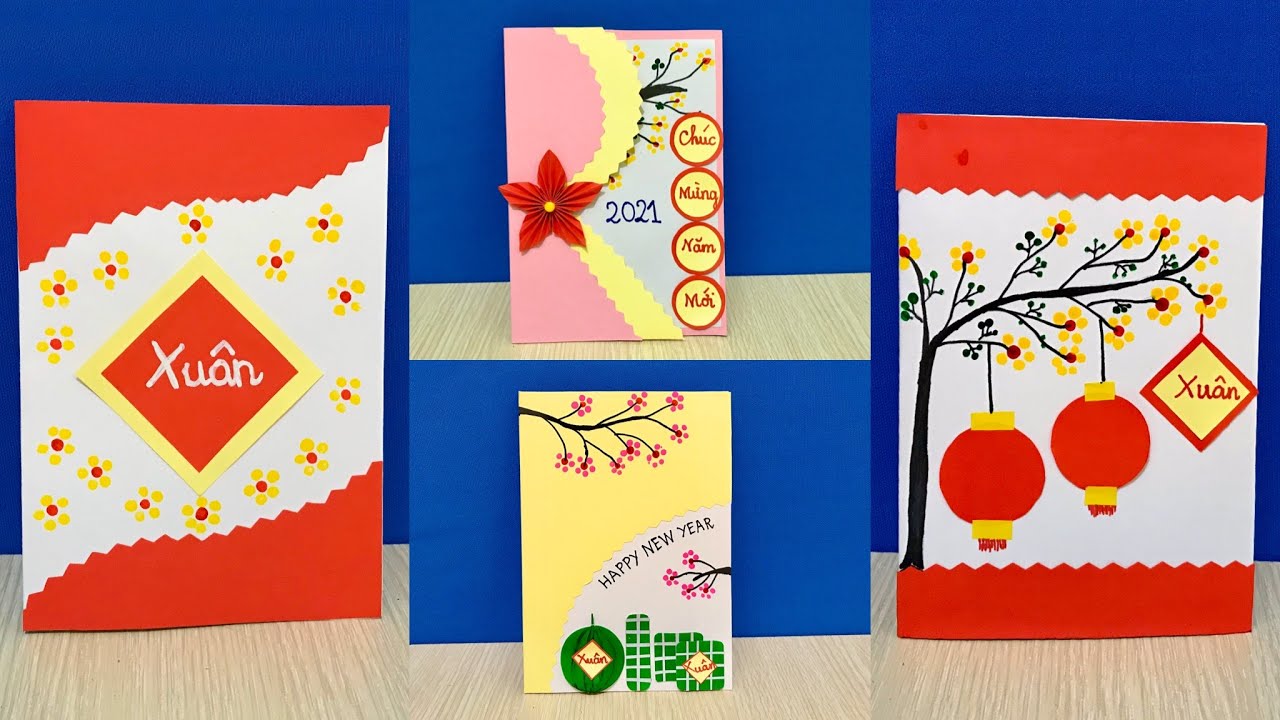 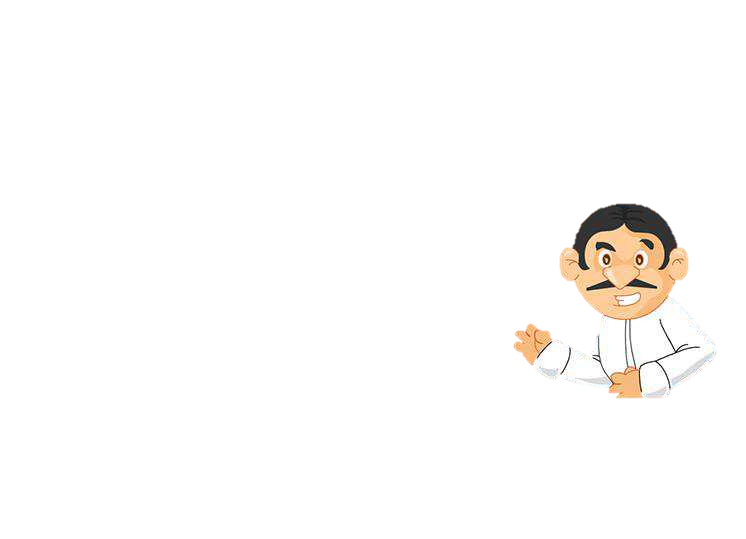 B. Sai
A. Đúng
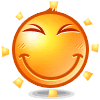 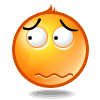 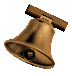 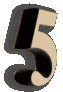 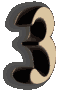 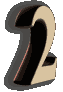 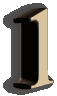 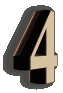 Câu hỏi 4: 
Thiệp chúc mừng chỉ dùng hình thức vẽ trang trí đúng hay sai?
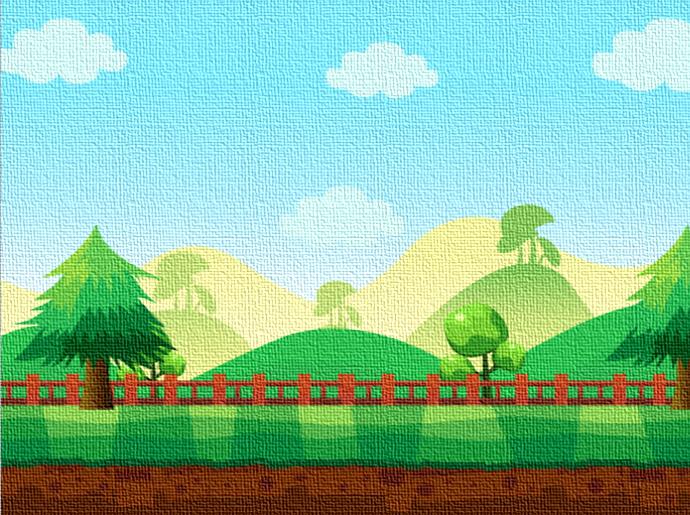 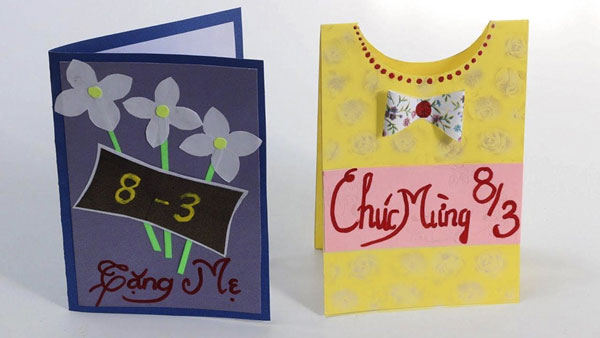 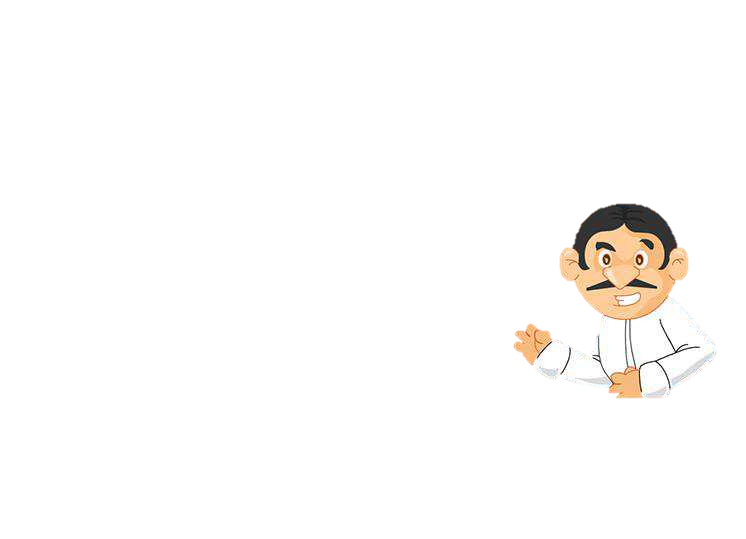 A. Đúng
B. Sai
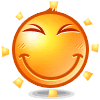 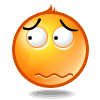 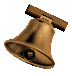 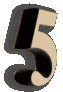 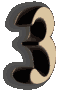 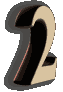 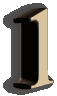 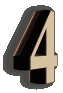 Câu hỏi 5: 
Có thể vẽ, in, xé dán hoặc kết hợp các cách trên để trang trí thiệp chúc mừng đúng hay sai?
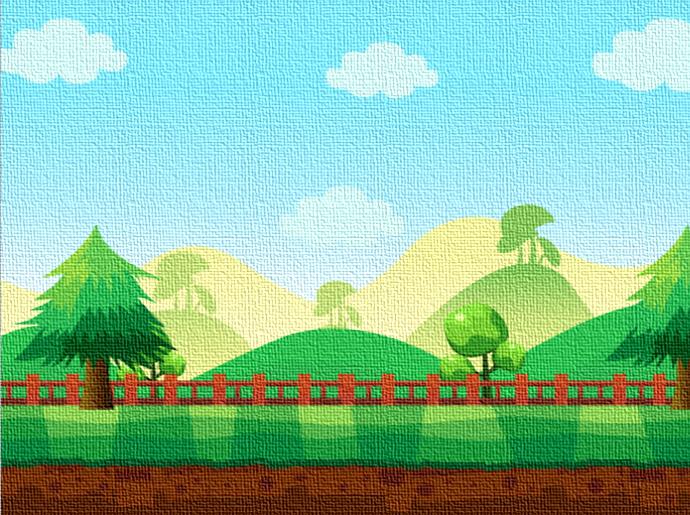 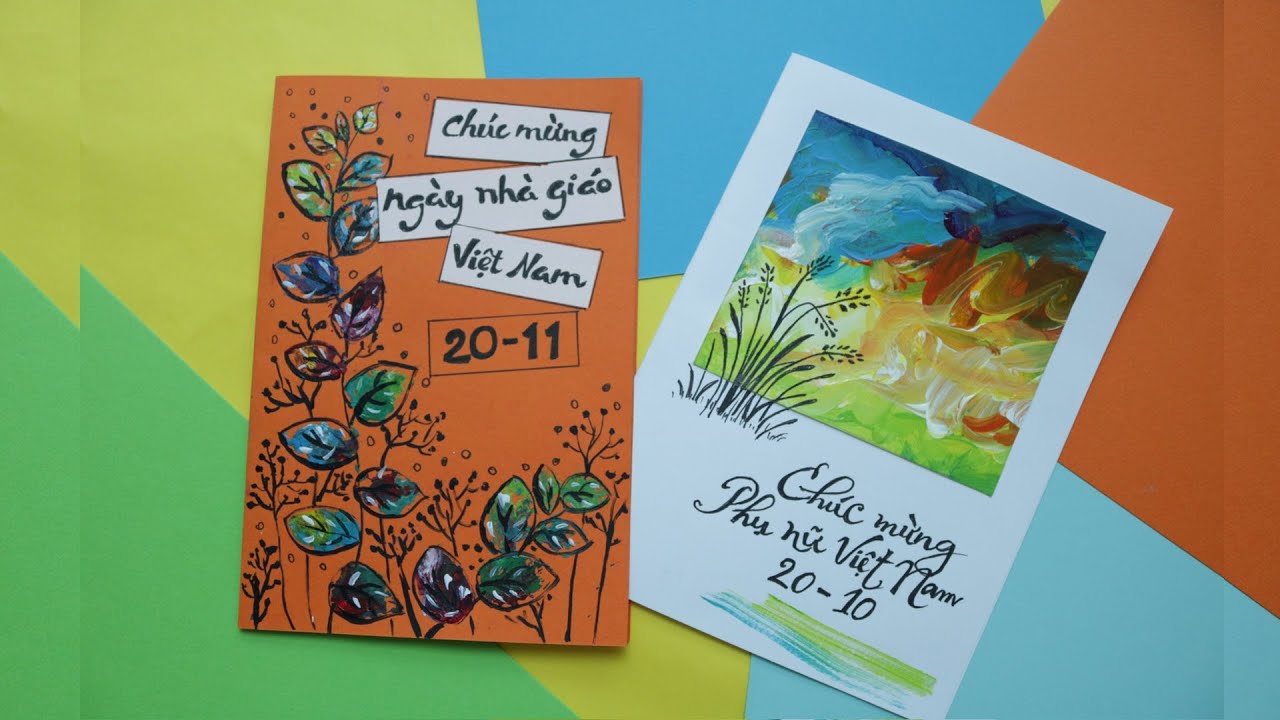 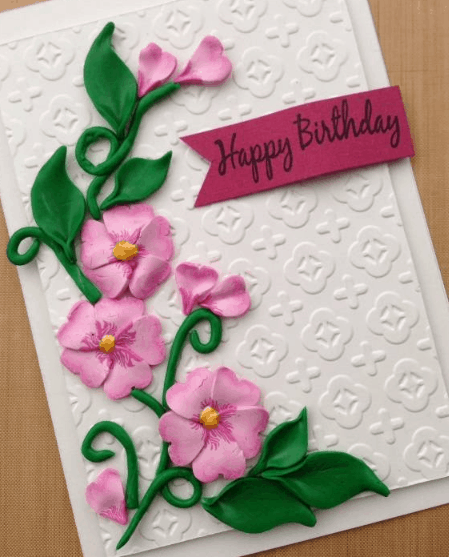 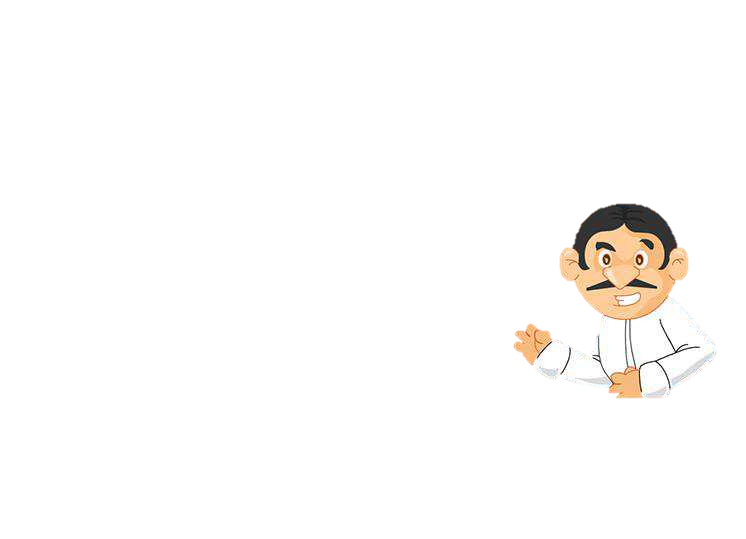 B. Sai
A. Đúng
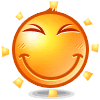 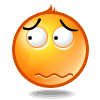 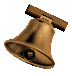 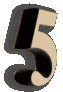 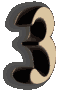 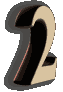 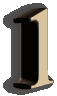 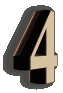 CHỦ ĐỀ: NHÀ THIẾT KẾ TÀI BA
Bài 15: THIẾT KẾ TÚI GIẤY
Giáo viên: Ngô Thị Thu HuyềnTrường: THCS Mạo Khê II - Đông Triều – Quảng Ninh
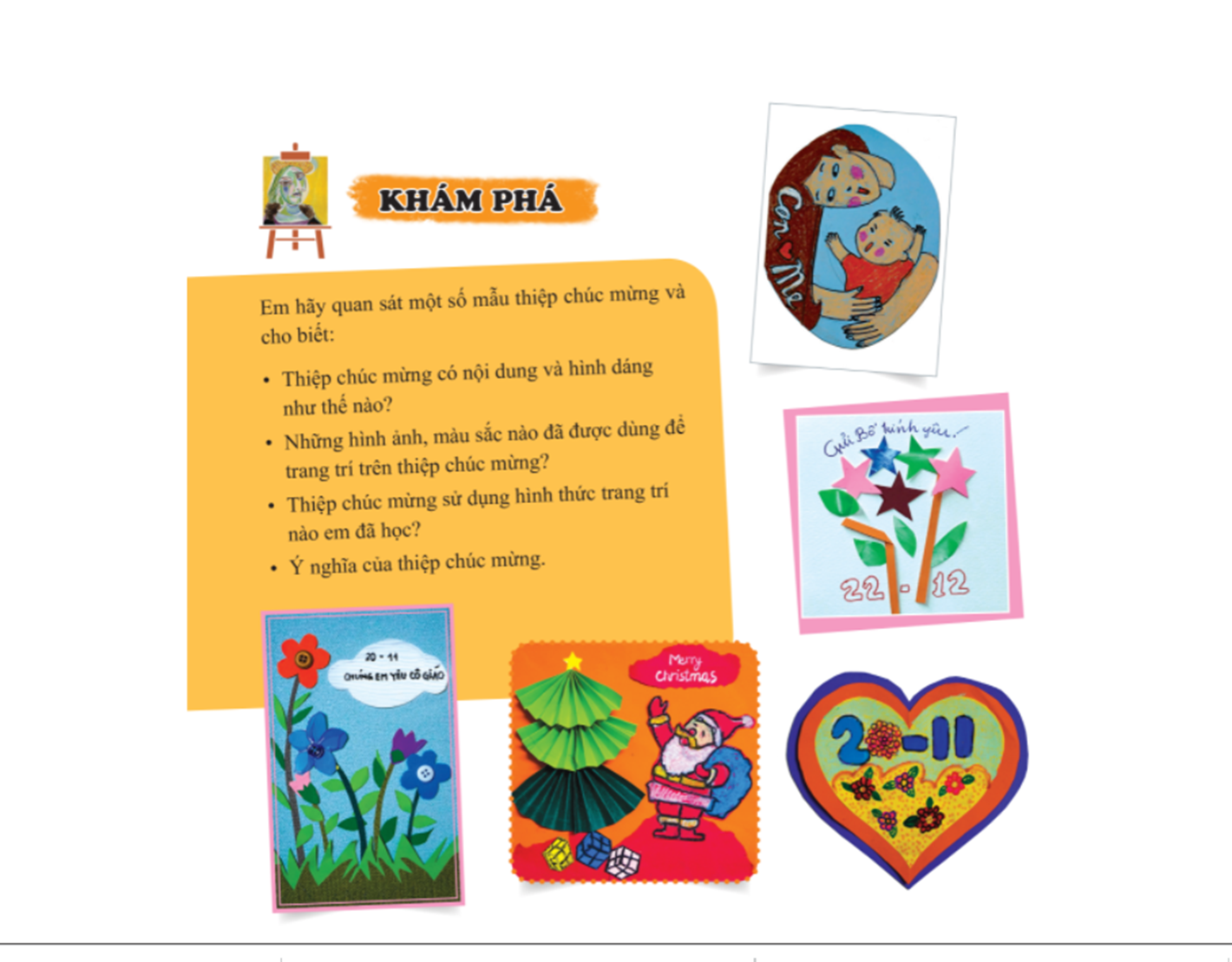 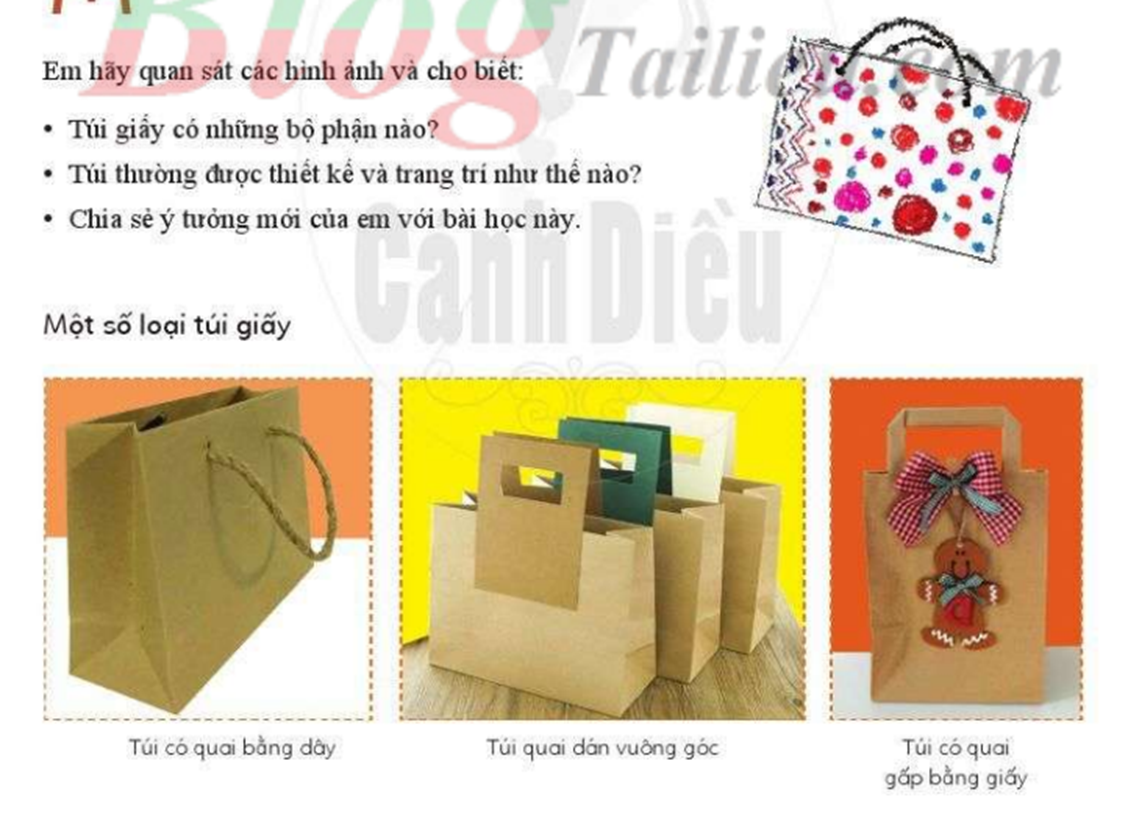 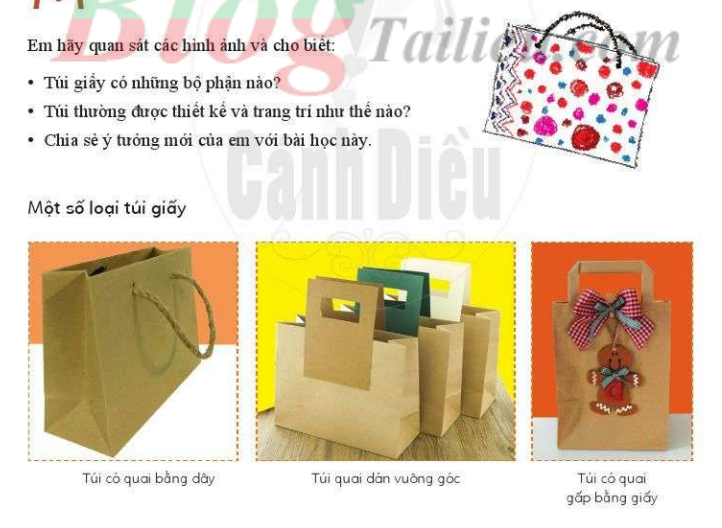 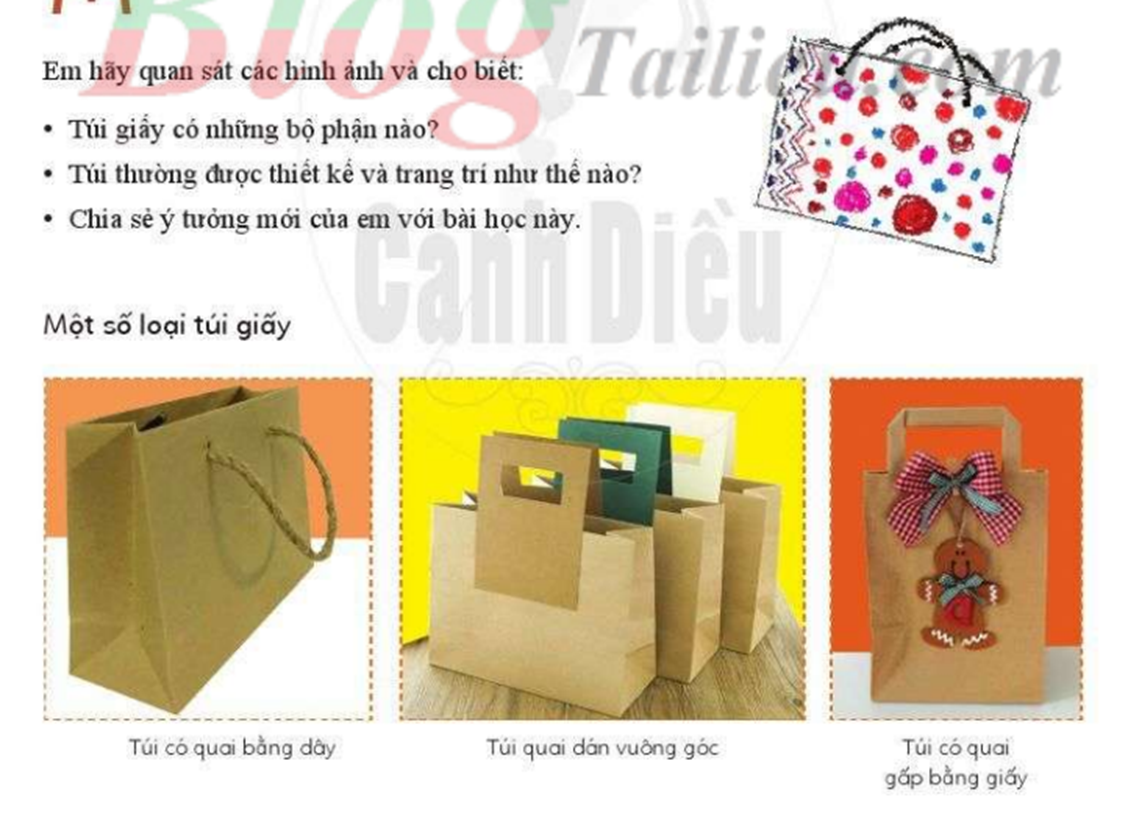 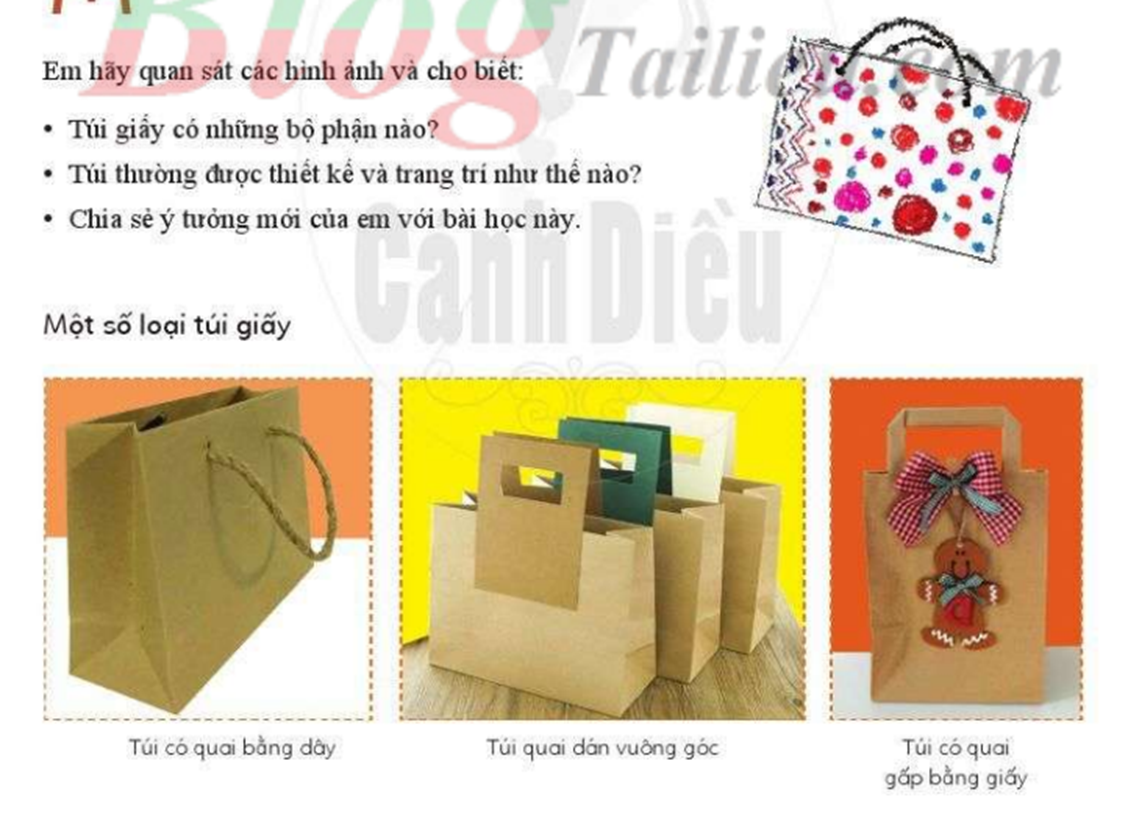 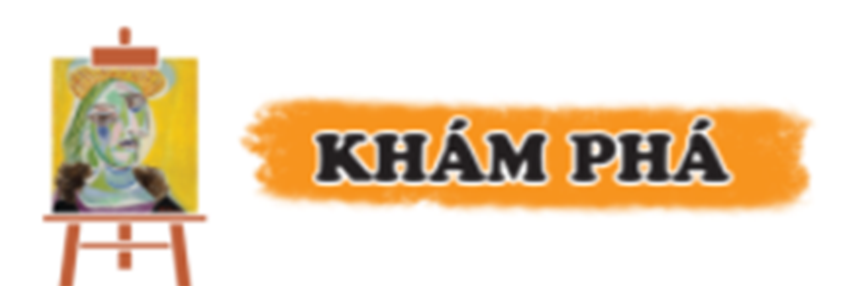 Thảo luận
Tổ 1: Túi giấy có những bộ phận nào?
Tổ 2: Túi thường được thiết kế và trang trí như thế nào?
Tổ 3: Chia sẻ ý tưởng mới của em với bài học?
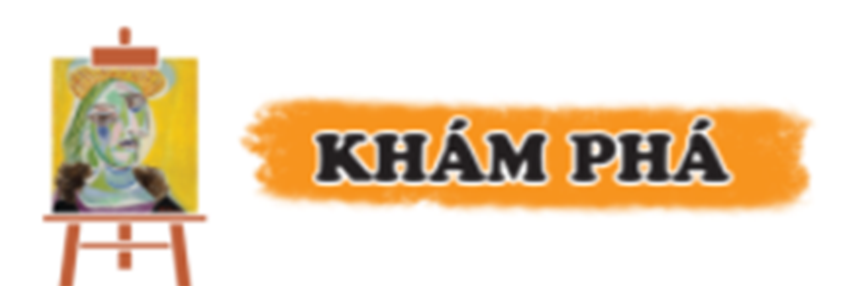 Báo cáo kết quả thảo luận
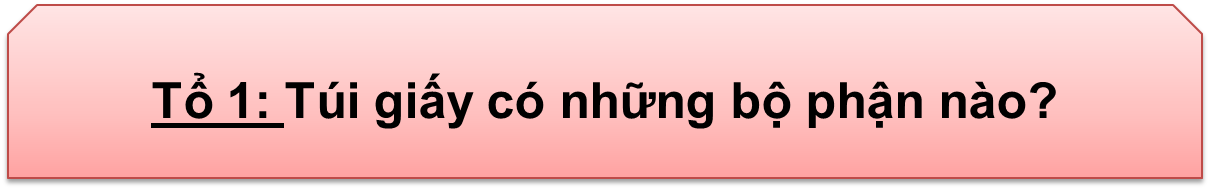 - Túi giấy có quai túi, miệng túi, thân túi và đáy túi
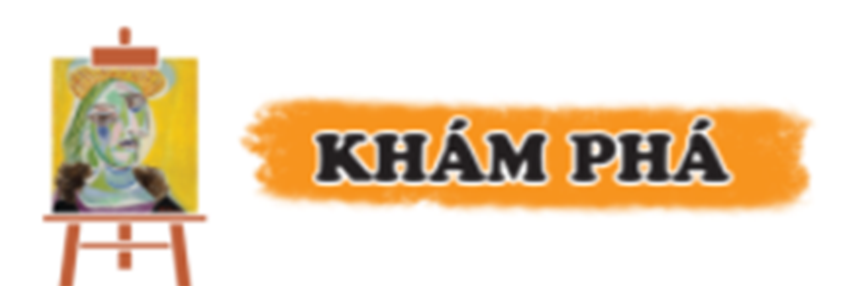 Báo cáo kết quả thảo luận
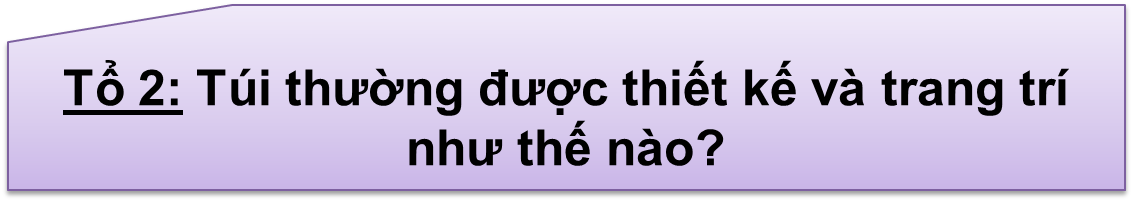 - Túi thường được thiết kế gấp, cắt dán và trang trí vẽ họa tiết hoa lá con vật … hoặc xé dán họa tiết lên trên thân túi hoặc in họa tiết.
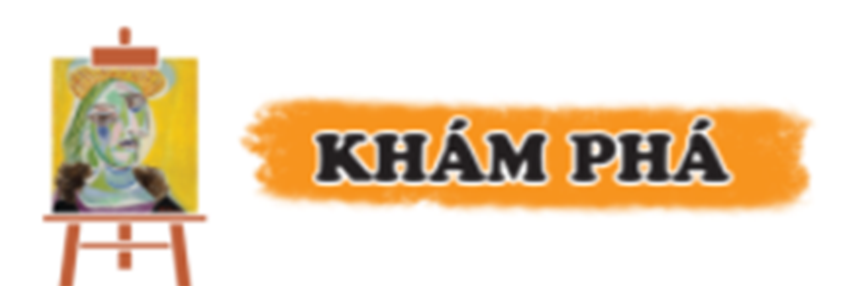 Báo cáo kết quả thảo luận
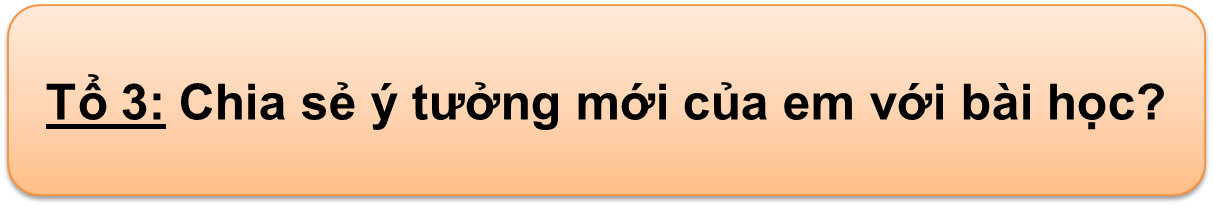 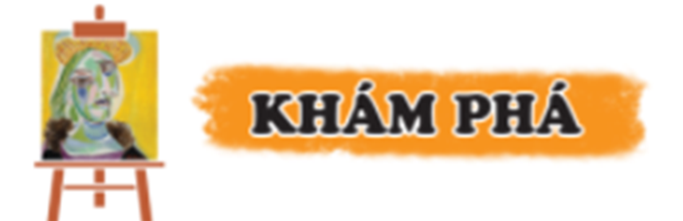 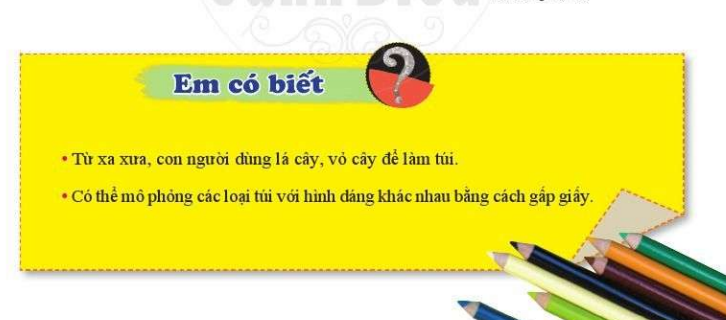 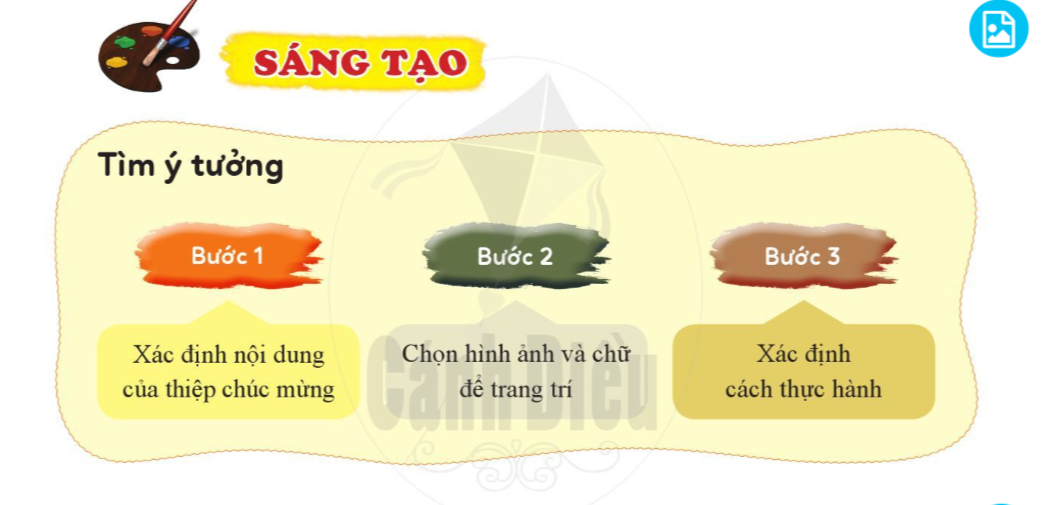 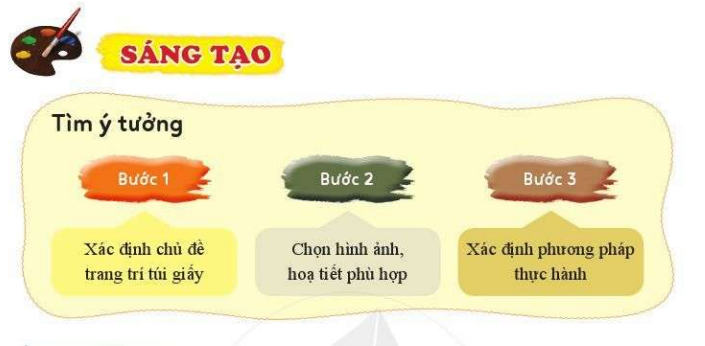 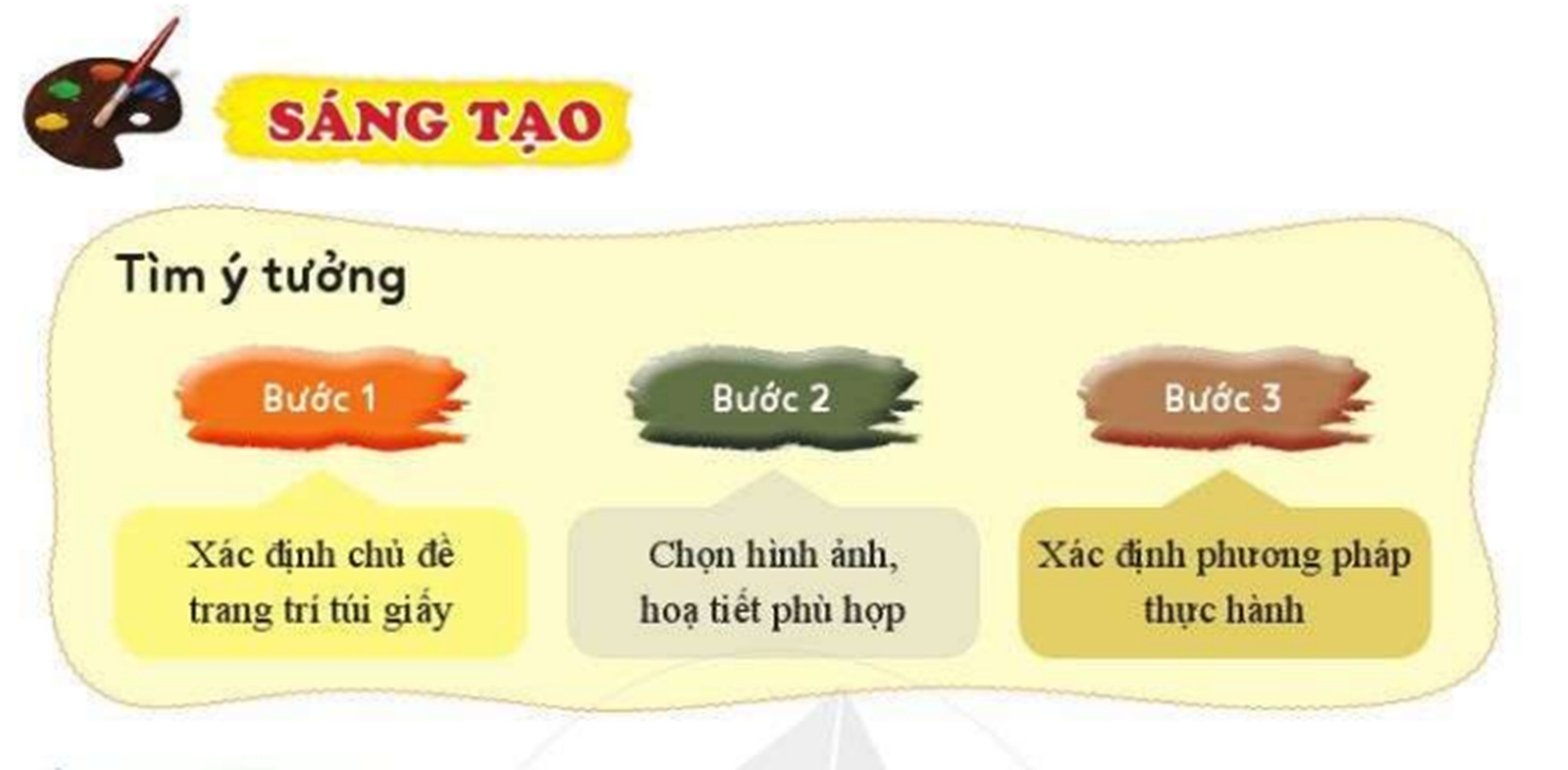 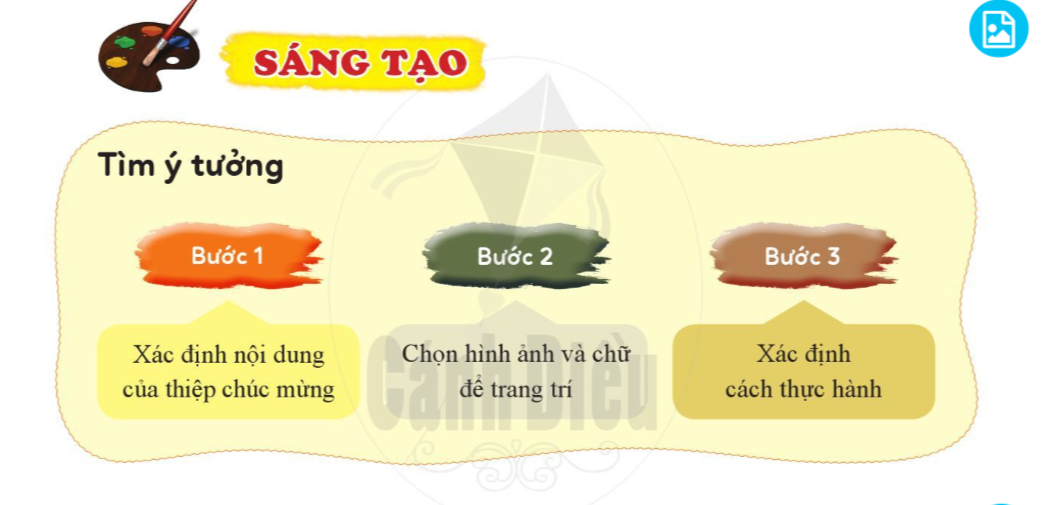 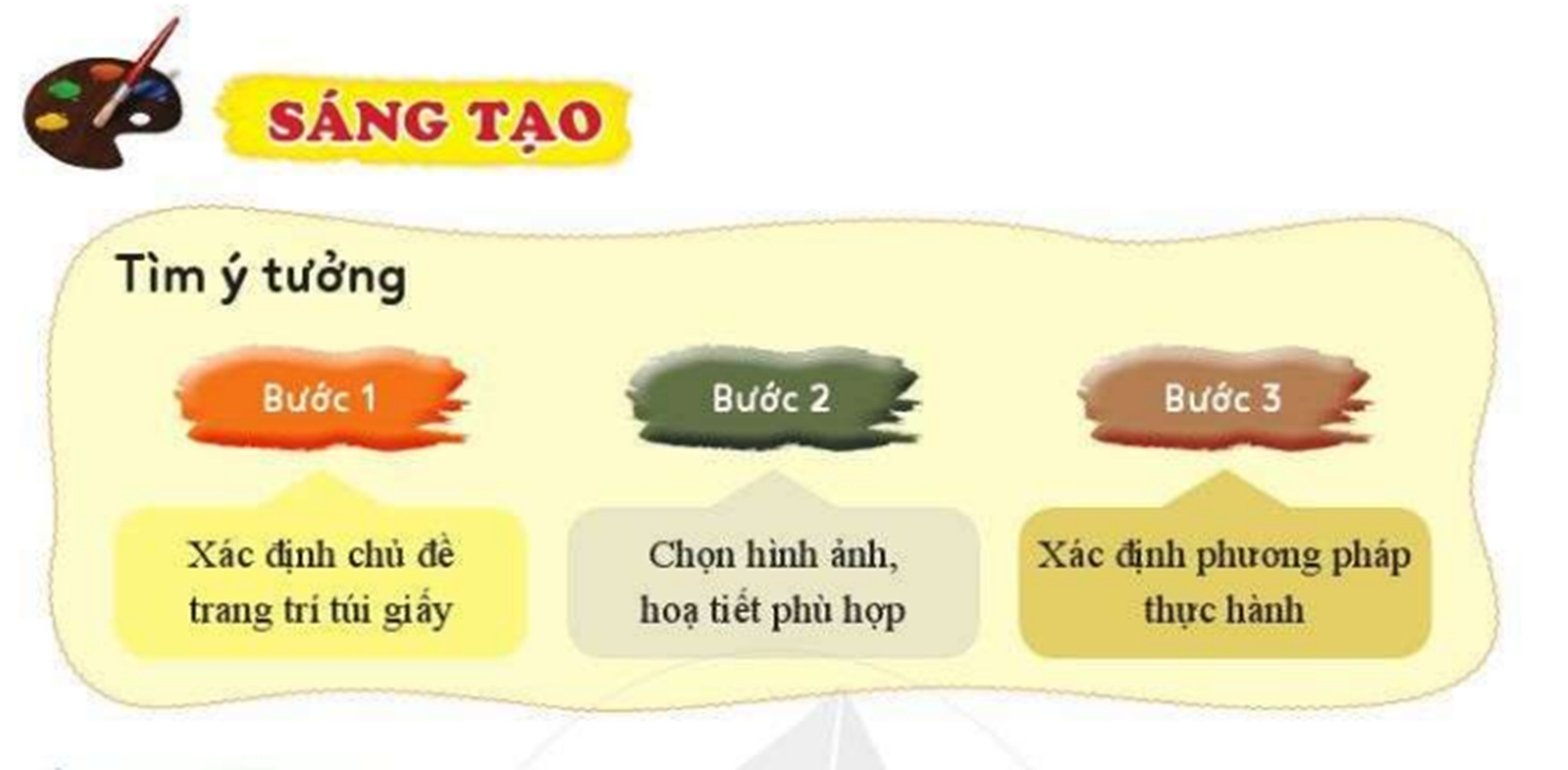 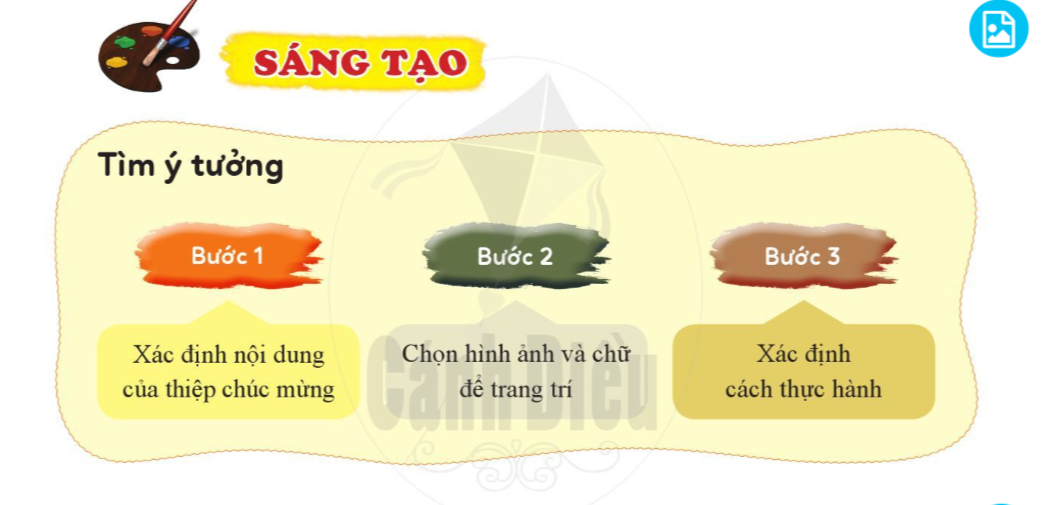 Các tổ thảo luận tìm ý tưởng theo gợi ý bước 1 và bước 2
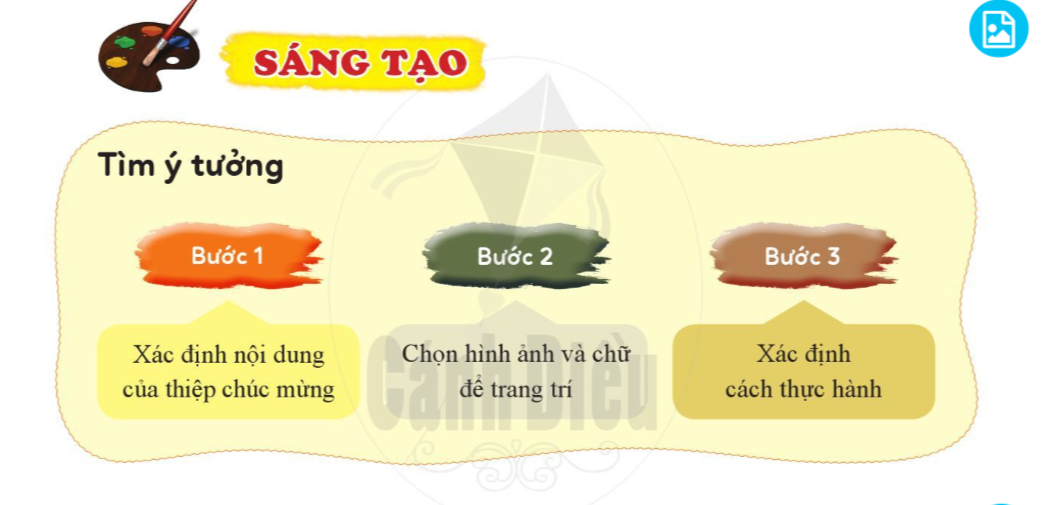 Các tổ báo cáo trình bày ý tưởng của nhóm mình
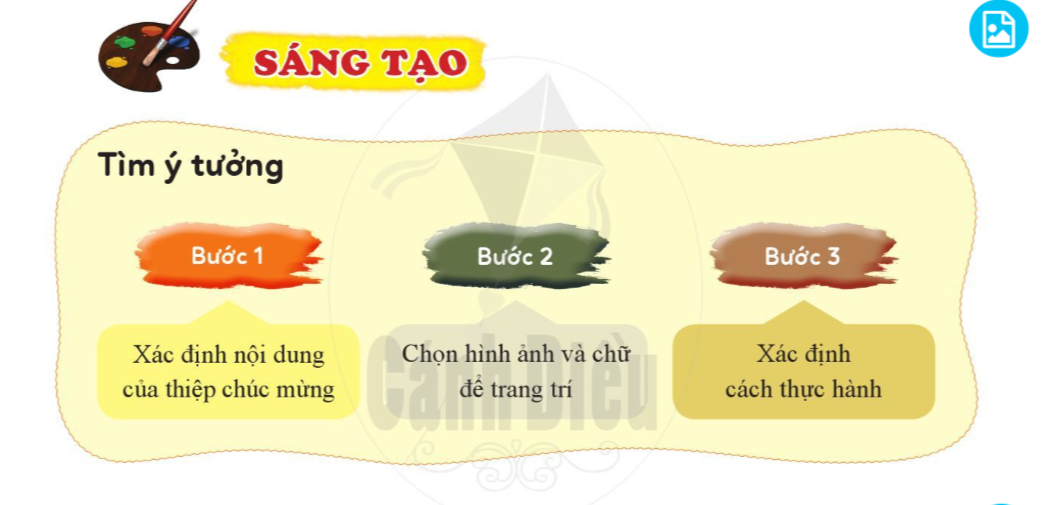 Trang trí bằng hình vẽ
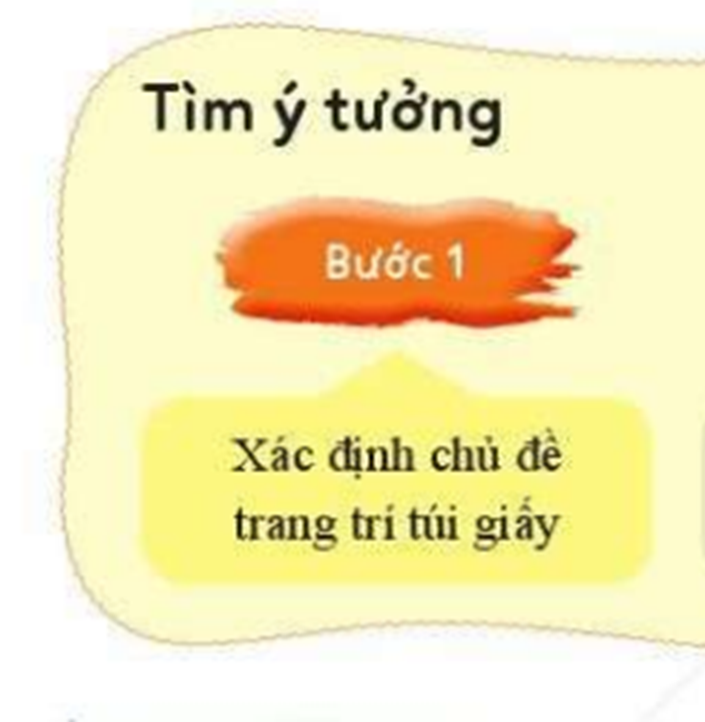 Trang trí bằng cắt dán
Trang trí bằng cách in họa tiết
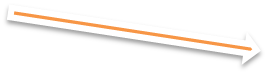 Trang trí bằng chữ, …
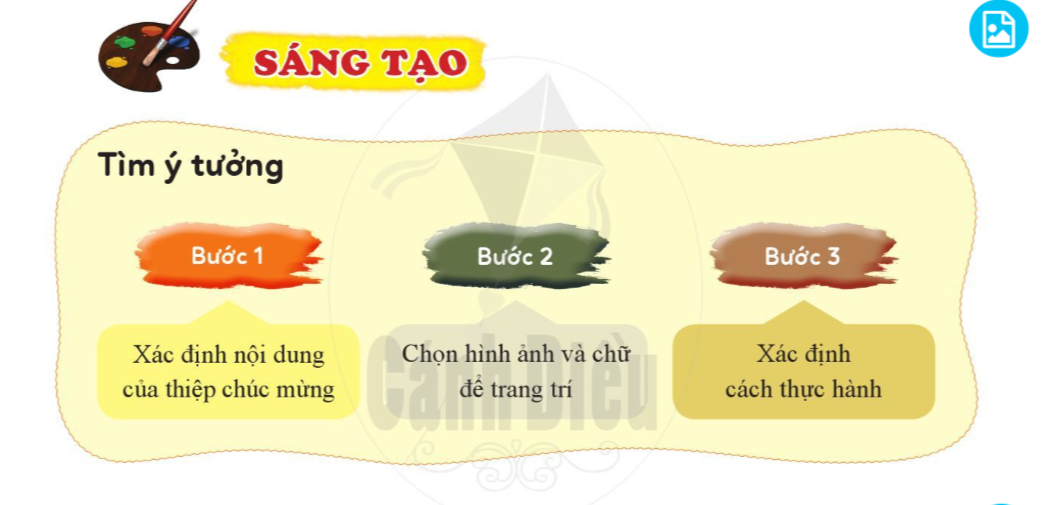 Hình ảnh có thể chọn để trang trí túi giấy: 
Tranh phong cảnh, con người, con vật, …
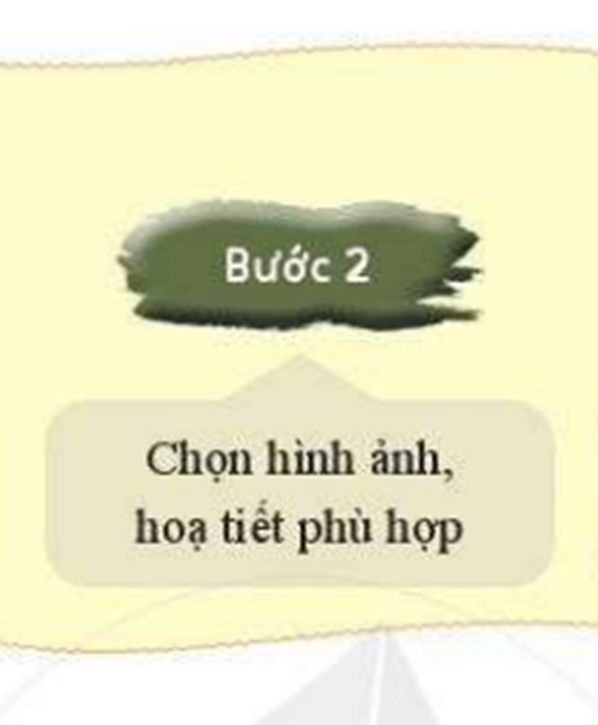 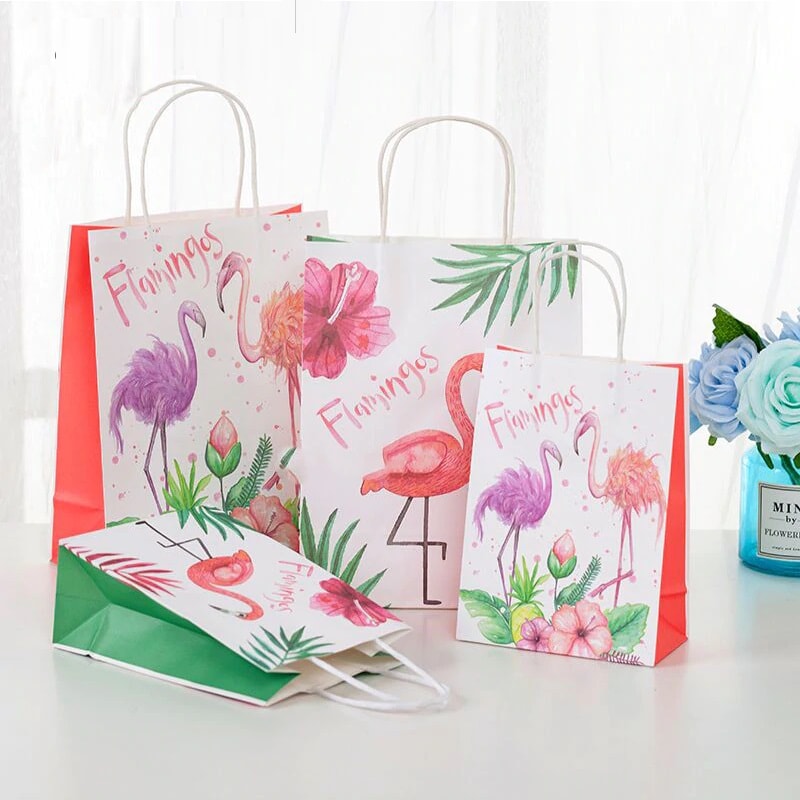 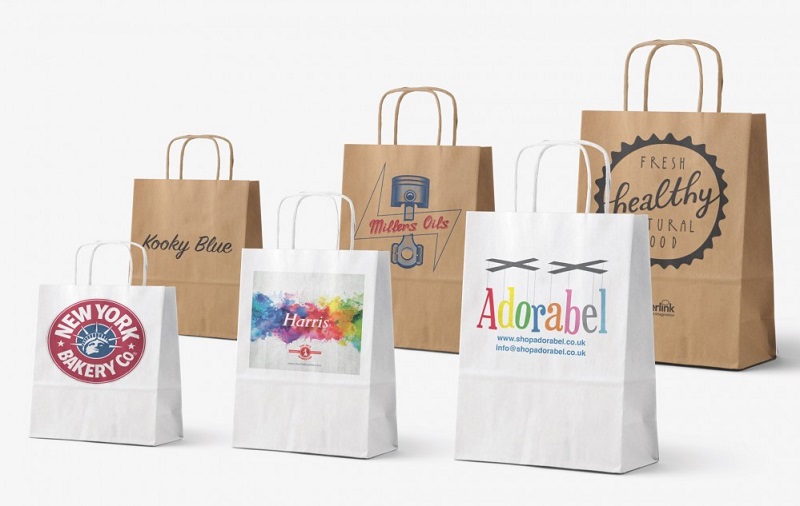 Họa tiết có thể trang trí túi giấy như: hoa lá, đám mây, sóng nước cách điệu, …
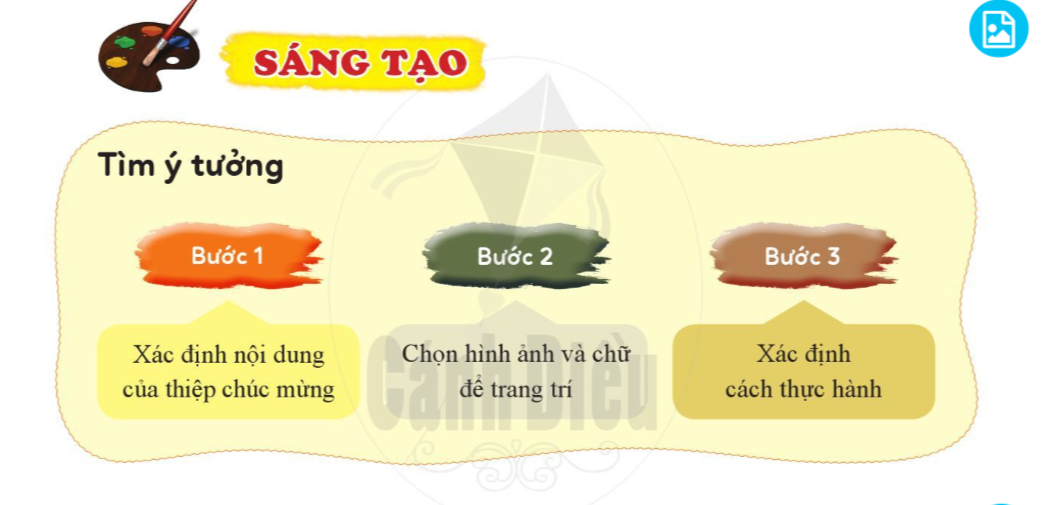 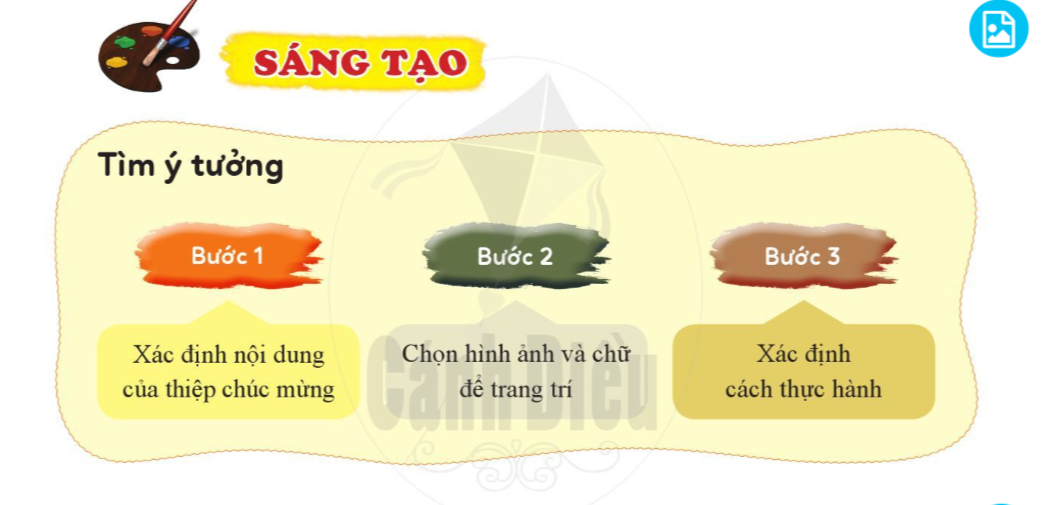 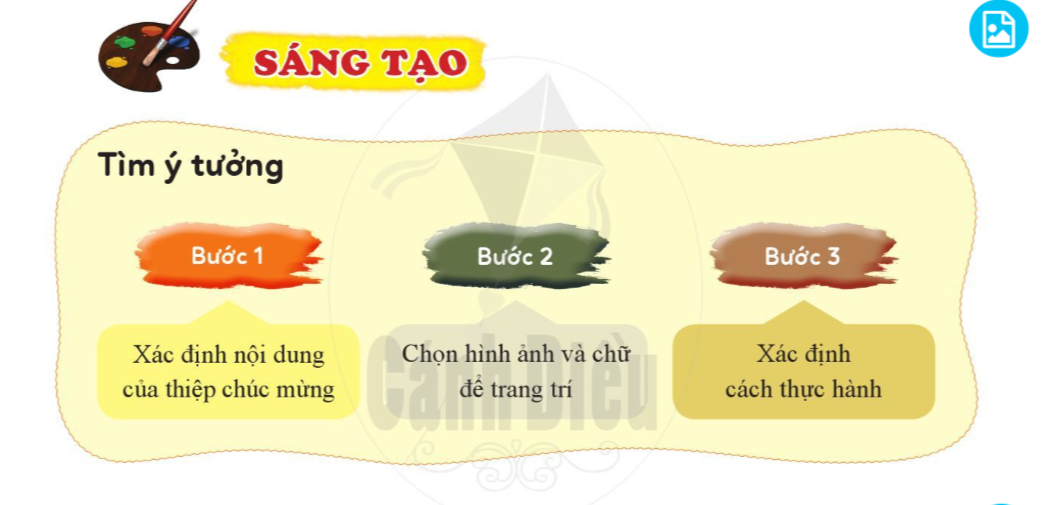 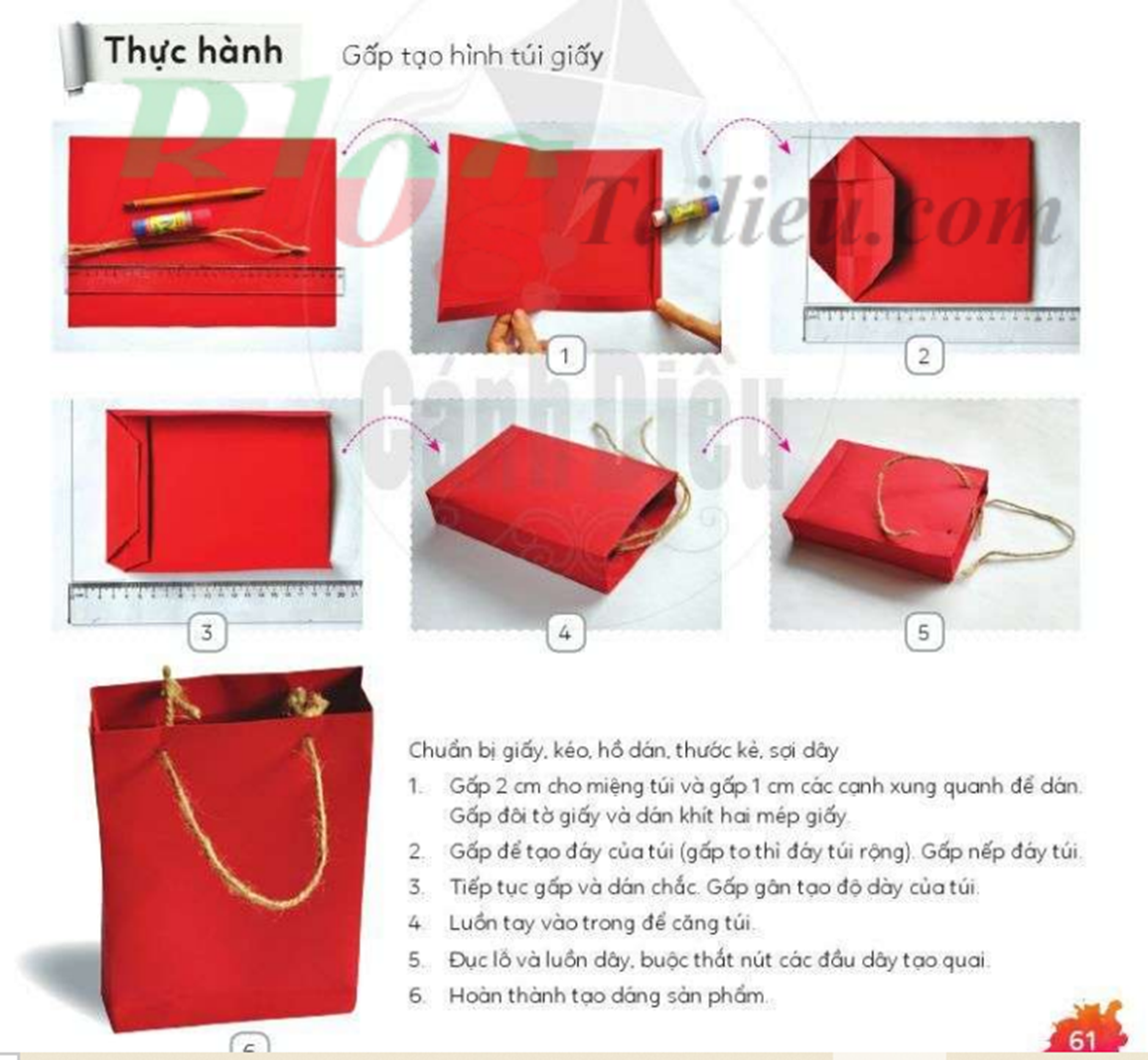 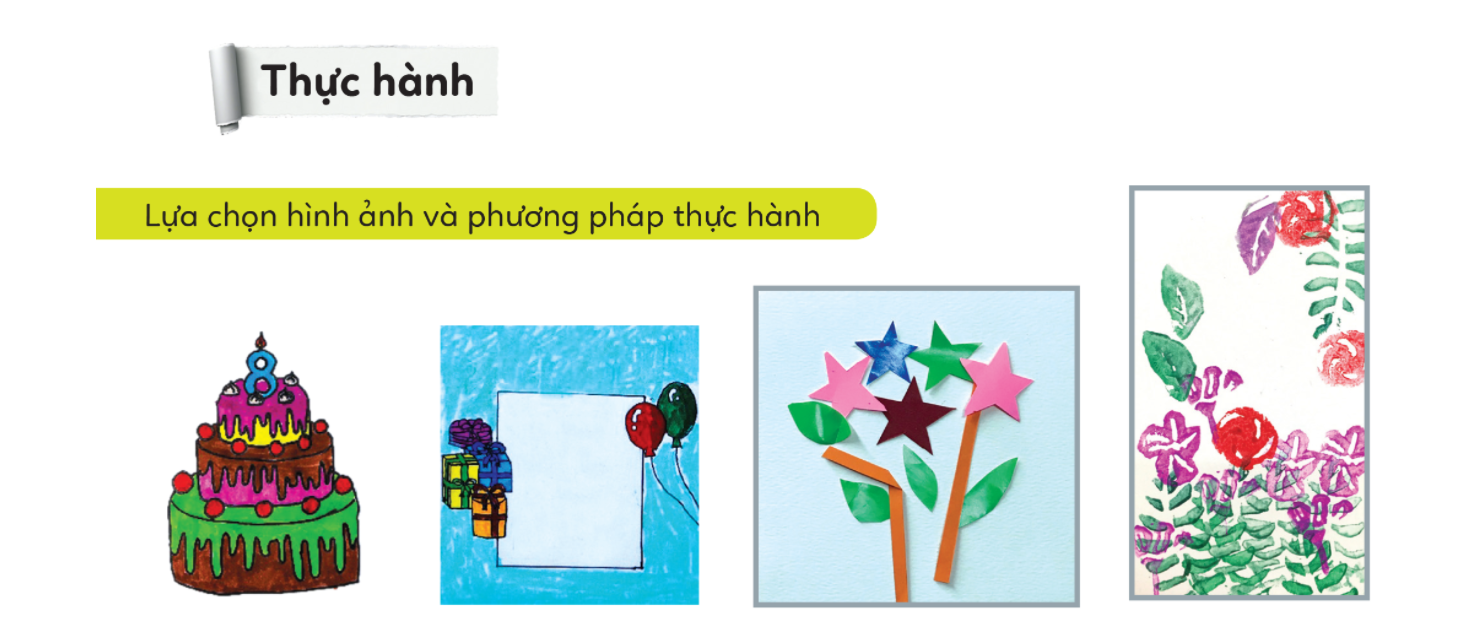 Gấp tạo hình túi giấy
Tham khảo một số sản phẩm túi giấy.
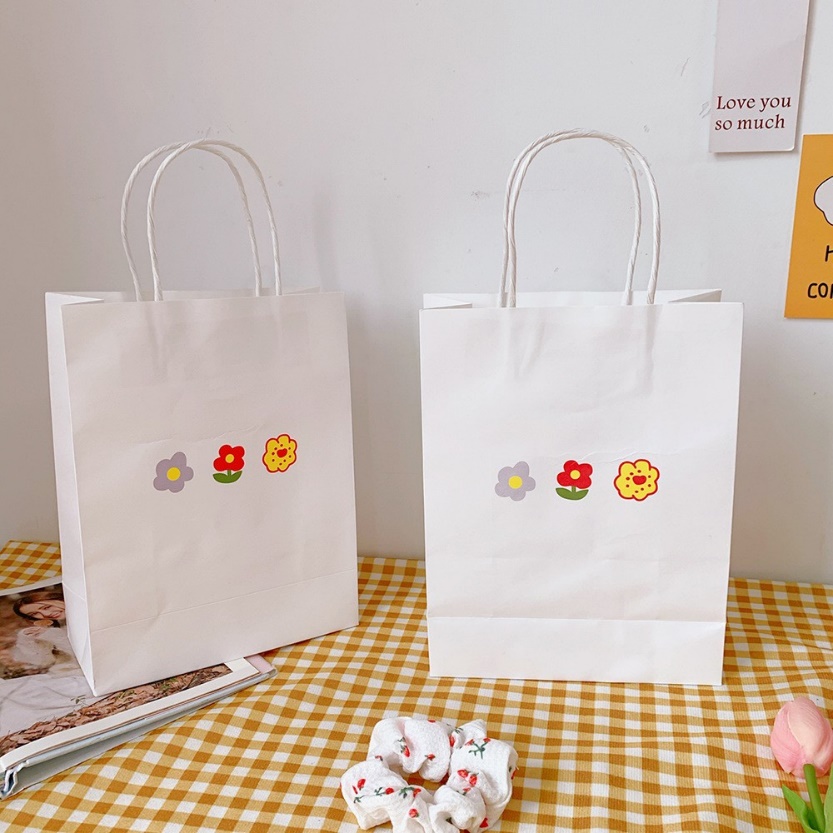 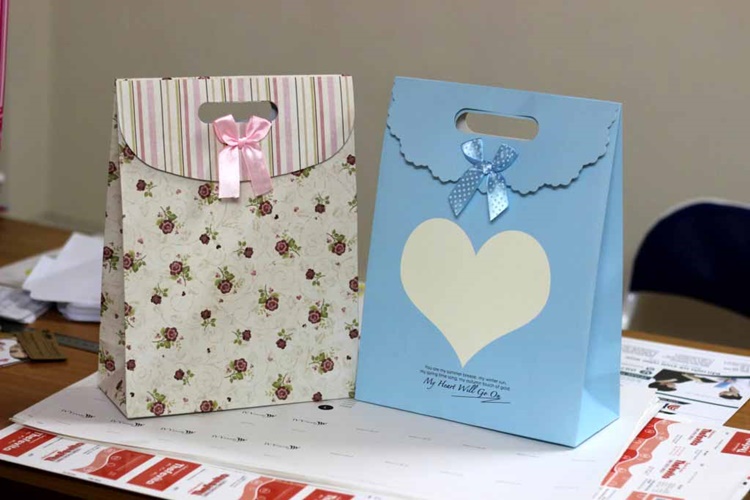 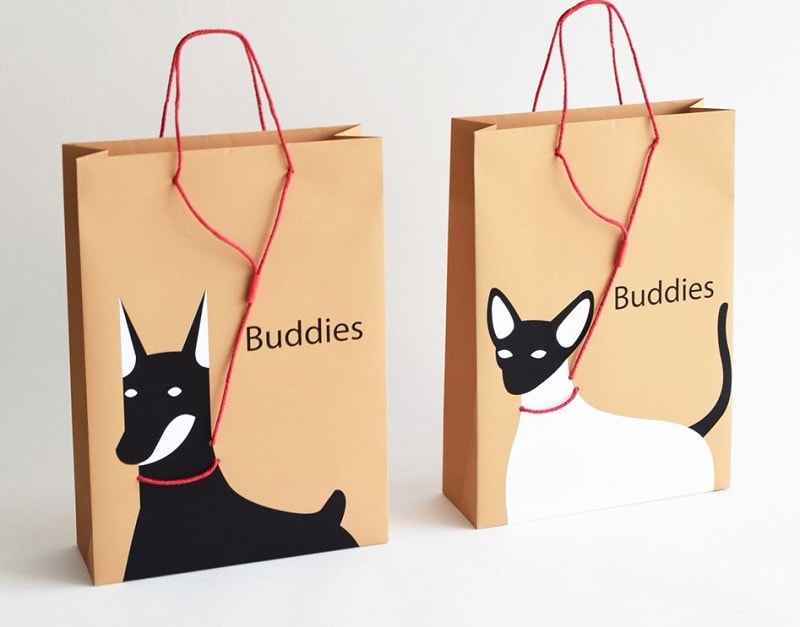 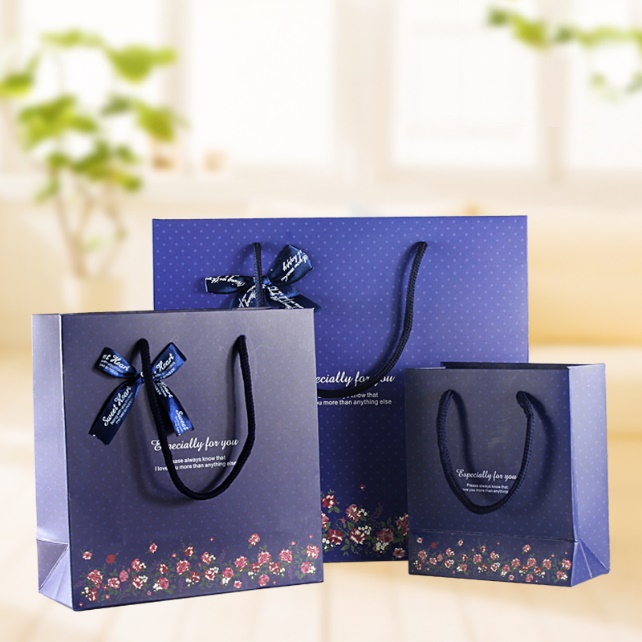 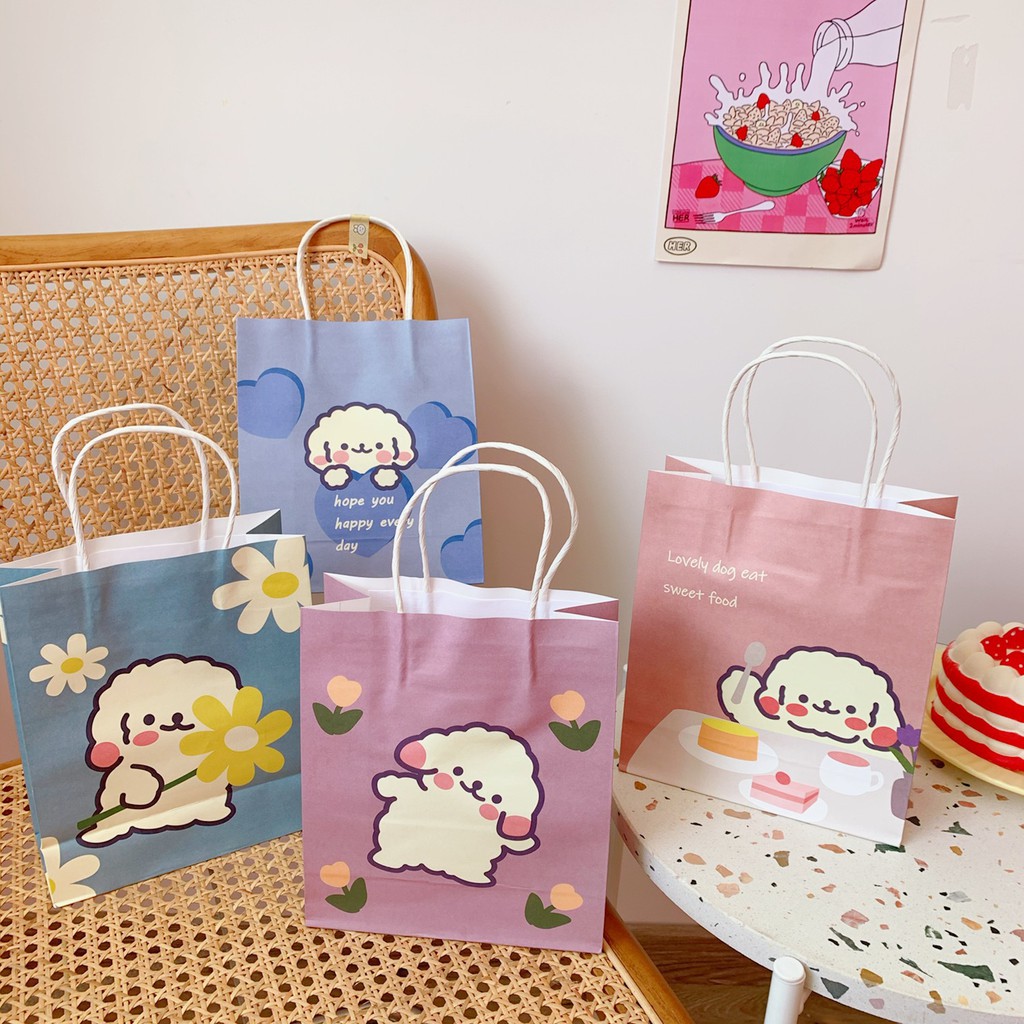 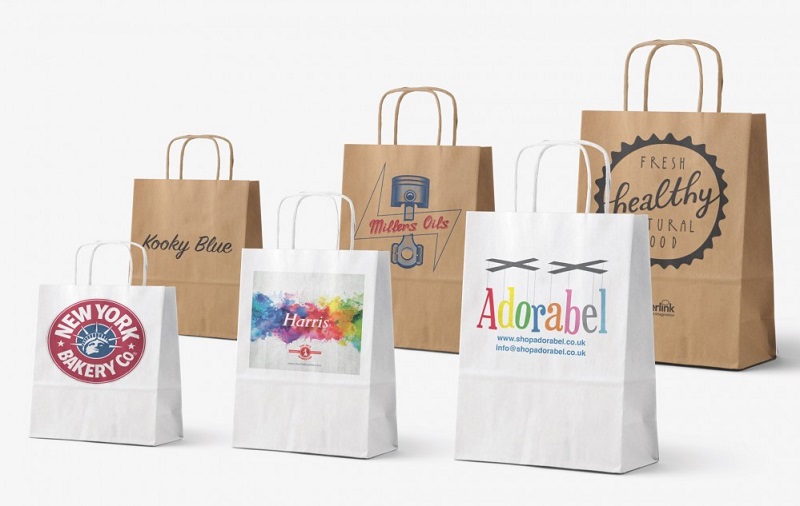 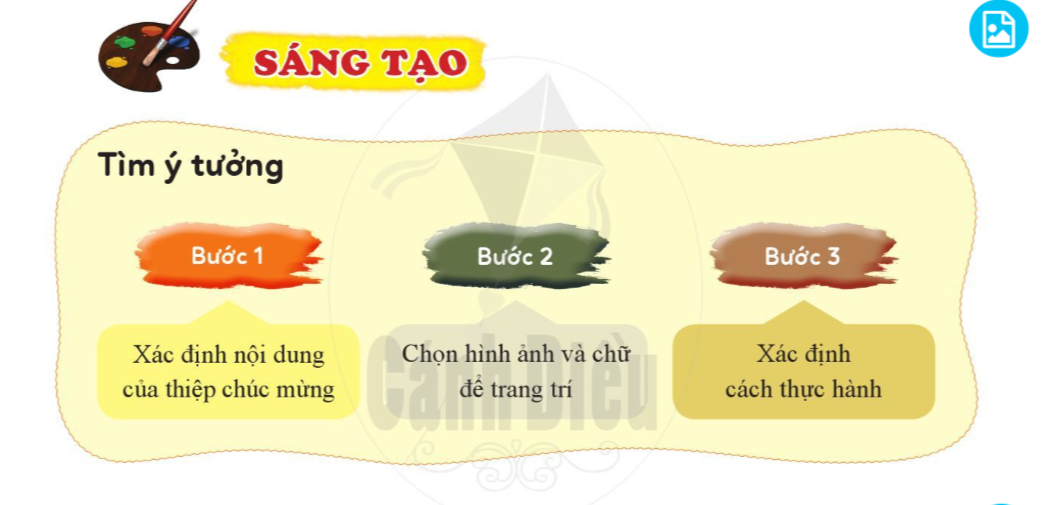 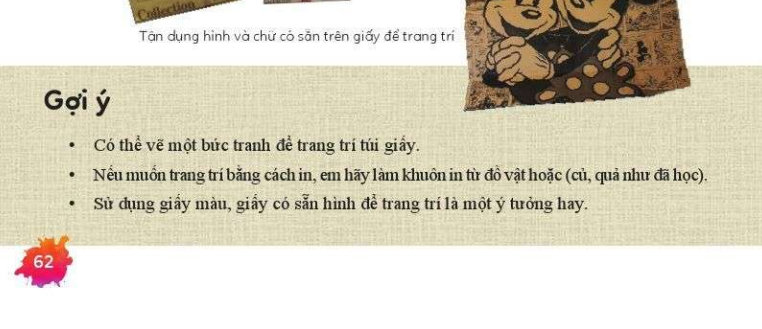 CỦNG CỐ
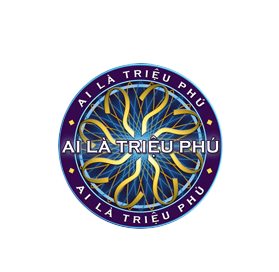 Trò chơi
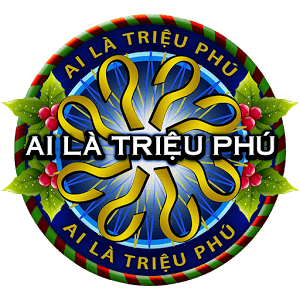 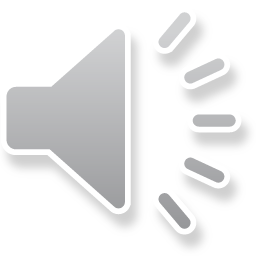 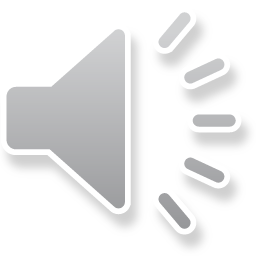 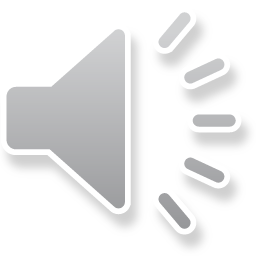 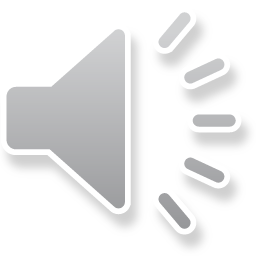 Câu hỏi 1: Túi giấy gồm có những bộ phận nào?
B. Quai, miệng, thân và đáy túi
A. Thân và quai túi
D. Thân, quai, và miệng túi
C. Thân và đáy túi
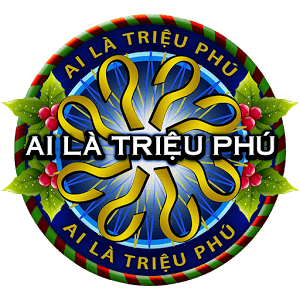 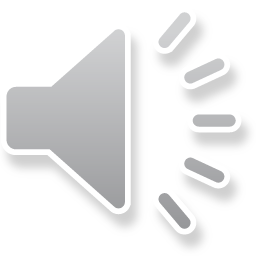 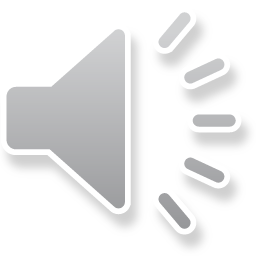 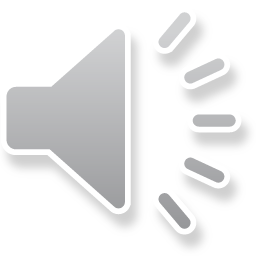 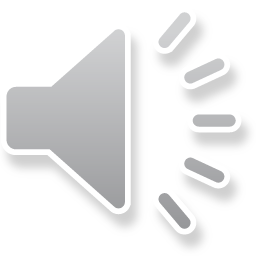 Câu hỏi 2: Sử dụng túi giấy có lợi ích gì?
A. Bảo vệ môi trường
B. Tích kiệm kinh tế
C. Tất cả các đáp án trên đều đúng.
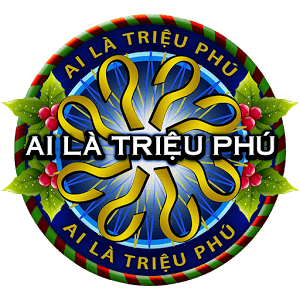 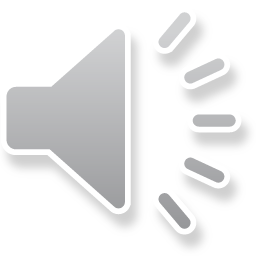 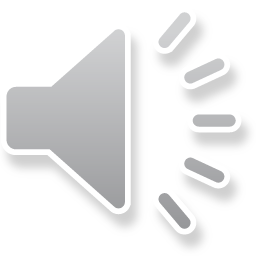 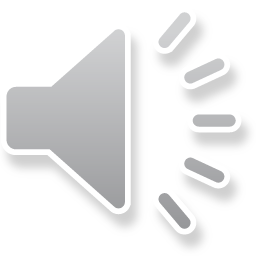 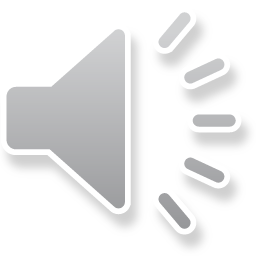 Câu hỏi 3: Túi giấy được trang trí như thế nào?
A. Chỉ vẽ túi
B. Chỉ cắt dán
D. Có thể in, vẽ, cắt dán theo ý thích.
C. Chỉ in túi.
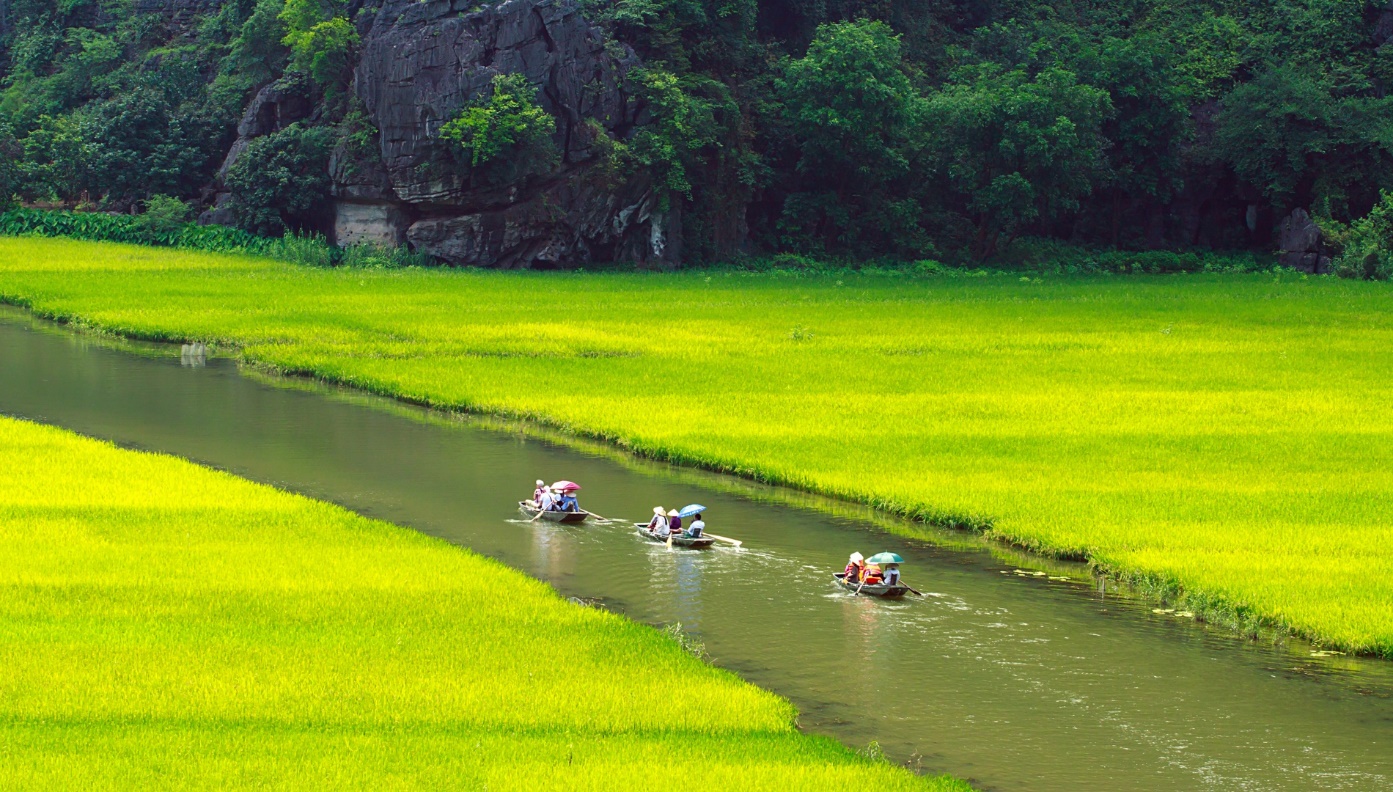 Tiết học đến đây là kết thúc. Xin chào và hẹn gặp lại các em trong tiết học lần sau!
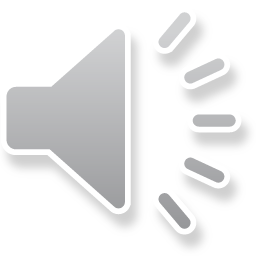